Anthem Blue Cross and Blue Shield (Anthem) provider orientation
Ohio Medicaid Managed Care (OMMC)
Agenda
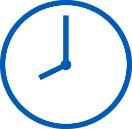 2
About our network
3
About our network
4
OMMC
5
Anthem in Ohio
As one of the nation’s leading health plans, Anthem has invested the time and resources necessary to fully understand and serve millions of members in state-sponsored programs across the country.
Anthem already proudly serves individuals in Ohio with its commercial product. The Medicaid plan aligns with Ohio Department of Medicaid’s (ODM) goals for Medicaid, putting the individual at the center of focus and improving the design, delivery, and timeliness of care coordination.
On go-live, Anthem will become a new statewide Medicaid plan, supporting members in all of Ohio’s 88 counties. 
Our new plan is part of ODM’s Next Generation program for OMMC.
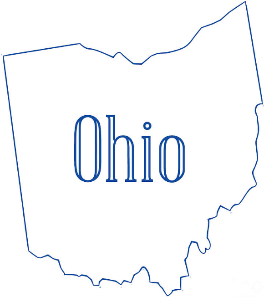 6
[Speaker Notes: Talking Points: (Source: OH Medicaid Provider Manual Readiness version)
We view our providers as partners and Anthem Blue Cross and Blue Shield is already proudly partnering with Ohio providers to serve our members with our commercial product. 

Ohio Department of Medicaid’s Next Generation program includes changes that will impact how you provide care for our Medicaid members, as well as some fundamental operational changes. The new Next Generation Ohio Medicaid program focuses on the individual with strong cross-agency coordination and partnership among Anthem, other MCEs, vendors, sister state agencies & ODM to support specialization in addressing critical needs.

This effort depends on the collective implementation of several strategic initiatives that we will discuss throughout this orientation. Please be aware that many of these Medicaid initiatives will be different than the Anthem commercial process which will not be changing

Action:
Advance to the next slide.

Supplemental Talking Points:
N/A]
Next Generation program
ODM has successfully launched:
Ohio Resilience through Integrated Systems and Excellence (OhioRISE) a specialized managed care program for youth with complex behavioral health and multi-system needs:
July 1, 2022 
Single pharmacy benefit manager (SPBM)  an improved management and administration of pharmacy benefits for managed care recipients:
October 1, 2022 
Centralized credentialing and PNM   ODM’s single, centralized provider credentialing process; allows providers to only require one credentialing and recredentialing process at the state level, versus a separate additional process done by each managed care entity (MCE) for the Medicaid line of business. Submissions for enrollment and credentialing are submitted thru the PNM (provider network management website):
October 1, 2022 
(Note: This does not replace the credentialing and recredentialing process for Anthem for Medicare or Commercial lines of business.)
7
[Speaker Notes: Talking Points:  from ODM website 

OhioRISE was implemented on July 1, 2022 and is managed by Aetna Better Health of Ohio. OhioRISE aims to expand access to in-home and community-based services for children with complex behavioral health needs and is available for those ages 0-20. 

Aetna has contracted with regional care management entities, also known as CME’s, to ensure OhioRISE members and their families have the resources they need to navigate their interactions with multiple systems such as juvenile justice, child protection, developmental disabilities, mental health addiction, education, and others. 

An individual who is enrolled in the OhioRISE program will keep their managed care enrollment for their physical health benefit. Anthem will also be included in their care management.

The Single Pharmacy Benefit Manager went live on October 1, 2022 and is more commonly referred to as the SPBM. The SPBM is a system to improve management and administration of pharmacy benefits for managed care recipients. For Medicaid managed care members, the SPBM will provide more choice in selecting their pharmacy due to fewer out-of-network restrictions. In addition, members will no longer need to consider pharmacy benefits as a decision-making factor when selecting a managed care plan. 

Centralized credentialing. ODM began centralized credentialing on Oct 1, 2022.  ODM’s single, centralized provider credentialing process allows providers to undergo only one credentialing and recredentialing process at the state level vs. a separate process done by each Managed Care Entity (MCE) for the Medicaid Line of Business. 

The Provider Network Management system, is a new modular component of the Ohio Medicaid Enterprise System (OMES) for provider enrollment .  A key  function of the PNM right now is providers are submitting enrollment and credentialing requests thru the PNM currently. 

The PNM will have future enhancements at a later date. 


PLEASE NOTE:
ODM’S credentialing does not replace the credentialing and recredentialing process for Anthem’s Medicare or Commercial Lines of Business. 


Action:
Advance to the next slide.]
Next Generation program cont.
On February 1, 2023, ODM will launch the Next Generation managed care plans and program requirements, including exciting improvements that will support members in accessing the healthcare services and supports they need. Also implemented will be the new Electronic Data Interchange (EDI), increasing transparency and visibility of member care and services.   


Subsequently, ODM will fully launch OMES modules to provide streamlined processes for claims, prior authorizations, and other administrative tasks for providers.
8
[Speaker Notes: Talking Points:  from ODM website 

On February 1, 2023, ODM will launch the Next Generation managed care plans.  This is when Anthem will become a state-wide Medicaid plan. ODM will also implement the new Electronic Data Interchange (EDI), increasing transparency and visibility of member care and services.  

At a later date ODM will fully launch OMES modules to provide streamlined processes for claims, prior authorizations, and other administrative tasks for providers.




Action:
Advance to the next slide.]
Partnering to win
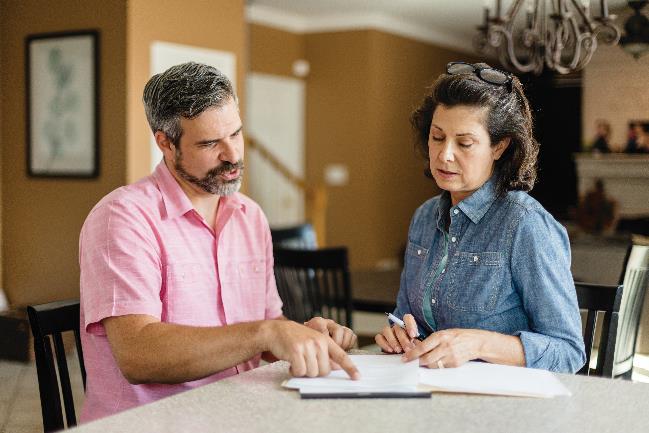 9
[Speaker Notes: Talking Points:
 We understand the success of our network relies heavily on Partnerships. Partnerships that include OhioRise, Community Based Organizations (CBOs), Educational resources and Telehealth


Action:
Advance to the next slide.

Supplemental Talking Points:
N/A]
OhioRISE
OhioRISE is a specialized managed care program for youth with complex behavioral health and multisystem needs:
ODM selected Aetna Better Health of Ohio to serve as the new OhioRISE specialized MCO.
OhioRISE members and families will have the resources they need to navigate their interactions with multiple systems, such as juvenile justice, child protection, developmental disabilities, mental health and addiction, education, and others. 
Individuals enrolled in OhioRISE will keep their Anthem managed care enrollment for their physical health, and Anthem will be included in their care management.
To be eligible for OhioRISE, an individual must:
Be enrolled in Ohio Medicaid, either managed care or fee-for-service.
Be under the age of 21.
Meet a functional needs threshold for behavioral health care, as identified by the Child and Adolescent Needs and Strengths (CANS) assessment tool or by use of an inpatient behavioral health service.
10
[Speaker Notes: Talking Points:
On April 1, 2021, ODM selected Aetna Better Health of Ohio to serve as the new OhioRISE specialized managed care organization. OhioRISE aims to expand access to in-home and community-based services.

Aetna will contract with regional care management entities to ensure OhioRISE members and families have the resources they need to navigate their interactions with multiple systems such as juvenile justice, child protection, developmental disabilities, mental health and addiction, education, and others. 

An individual who is enrolled in the OhioRISE program will keep their managed care enrollment for their physical health benefit. Anthem will also be included in their care management.

ODM, state agencies, the Child and Adolescent Behavioral Health Center of Excellence (CABHCOE), providers, families, Aetna, and other stakeholders from local and state child-serving systems are engaging through an advisory council and workgroups to develop and implement major components of OhioRISE and the new and enhanced services. OhioRISE will also feature a new 1915(c) Medicaid waiver that will strive to improve cross-system outcomes for enrollees and help families prevent custody relinquishment.

Action:
Advance to the next slide.

Supplemental Talking Points:

OhioRISE Services:
In addition to the behavioral health services provided through chapter 5160-27 of the Administrative Code, the following new services available through OhioRISE include:
* Care Coordination at three different levels:
o Tier 1: Limited Care Coordination delivered by Aetna for youth needing lower intensity care coordination
o Tier 2: Moderate Care Coordination (MCC) will be consistent with principles of High-Fidelity Wraparound and will be delivered by a Care Management Entity (CME) - qualified agency for youth with moderate behavioral health needs
o Tier 3: Intensive Care Coordination (ICC) will be consistent with principles of High-Fidelity Wraparound and will be delivered by a CME - qualified agency for youth with the greatest behavioral health needs
* Intensive Home-Based Treatment (IHBT): OhioRISE will make changes to existing IHBT services and align with the Family First Prevention Services Act (FFPSA).
* Psychiatric Residential Treatment Facility (PRTF): effective January 2023, this service is aimed at keeping youth with the most intensive behavioral health needs in-state and closer to their families and support systems.
* Mobile Response and Stabilization Service (MRSS): provide youth in crisis and their families with immediate behavioral health services to ensure they are safe and receive necessary supports and services (this new service will also be available to children who are not enrolled in OhioRISE).
* Behavioral Health Respite: provides short-term, temporary relief to the primary caregiver(s) of an OhioRISE plan enrolled youth, to support and preserve the primary caregiving relationship.
* Wraparound supports/Flex Funds: provides services, equipment, or supplies not otherwise provided through the Medicaid state plan benefit or the OhioRISE program that address a youth’s identified need as documented in the child and family-centered care plan. These are intended to enhance and supplement the array of services available to a youth enrolled on the OhioRISE program.
* For additional services available for youth enrolled in the OhioRISE waiver see Ohio Administrative Code Rule 5160-59-05.
Additional information on the OhioRISE services is available in chapter 5160-59 of the Ohio Administrative Code.
Aetna Better Health of Ohio can be reached by calling 833-711-0773 or e-mailing OHRise-Network@aetna.com.]
Community-based organizations
Motivo: Increasing access to mental health services in order to increase the workforce and accelerate access to mental health services in rural Ohio
OhioDRIVE: A collaboration between Anthem’s Transportation team and other organizations to address innovative solutions to transportation challenges 
Expanding mobile clinic capacity: Anthem will work with select providers to provide mobile clinic services as part of our overall relationship, and to increase the frequency of visits and the number of counties they serve
11
[Speaker Notes: Talking Points: (Source - RFP Response )
 As mentioned earlier, we understand the success of our network relies heavily on Partnerships. That’s why we will be partnering with:
Motivo offers an efficient, accessible, online solution to fulfill their clinical supervision requirements to bring additional MH professionals to the state quickly.

OhioDRIVE which is a value-added benefit to make it easier for members to show up for treatment and stick to their care plans, by providing medical transportation, community transportation, Uber gift cards, and gas cards. Additionally, we will convene OhioDRIVE, a collaboration to address transportation challenges

Anthem will partner to expand Mobile Clinic Capacity including access for physical health, dental care, and mental health (MH) and SUD treatment.



Action:
Advance to the next slide.

Supplemental Talking Points: additional information if questioned. 
Increasing Access to Mental Health Services. To increase the MH workforce and accelerate access to MH services in rural Ohio, Anthem is collaborating with Motivo to provide $24,000 in funding over two years for prospective psychologists, clinical social workers, professional counselors, marriage and family therapists, and certified addictions counselors to obtain clinical supervision certification through Motivo’s HIPAA-complaint program. Motivo offers an efficient, accessible, online solution to fulfill their clinical supervision requirements to bring additional MH professionals to the state quickly.

* Supporting Member Transportation Needs. We know transportation availability often makes accessing care difficult, particularly for rural members. We will offer value-added services to make it easier for members to show up for treatment and stick to their care plans, such as medical transportation, community transportation, Uber gift cards, and gas cards. Additionally, we will convene OhioDRIVE, a collaboration between Anthem’s Transportation team and other organizations on innovative solutions to address transportation challenges. OhioDRIVE will facilitate statewide workgroups to secure additional regional transportation coverage, perform gap analyses, and monitor network adequacy. (RFP Response)

* Expanding Mobile Clinic Capacity. A number of commercial and MA network providers offer mobile health clinics throughout parts of all three regions of the state. Two of our advanced VBP providers, Partners for Kids and Cincinnati Children's Hospital, will provide these services as part of our overall relationship, and we will work with them to increase the frequency of visits and the number of counties they serve. In addition, we will commit $100,000 across other provider partners, such as Mt. Carmel, ONE Health Ohio, and Primary Health, to expand mobile access for physical health, dental care, and mental health (MH) and SUD treatment.]
Educational opportunities
Our members’ success is important to us, and we know success is dependent on many factors — education being one of them. Therefore, we will devote resources to development through:
Investing in the future of Ohio rural and urban providers. 
Anthem is committed to investing in provider workforce development. 
Industry certification assistance.
Anthem will cover the costs of obtaining industry certification in early childhood education, foundations of reading, business education, computer science, technology education, English language arts, health, and marketing.
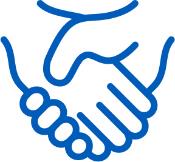 12
[Speaker Notes: Talking Points:(Source: VAB matrix)

To increase access to primary care, BH, and women’s health in rural Ohio, particularly in underserved areas of Southwestern and Southeastern Ohio, Anthem is committed to investing in provider workforce development by collaborating with Ohio University and the University of Cincinnati. 


Anthem will also assist Ohioans get back to work after the COVID-19 shutdown. We know many will face a changed professional landscape.  To help them adjust to the new circumstances and get back on their feet, we will cover the cost of obtaining industry certifications in fields such as:

Read 3 --
early childhood education, 
foundations of reading, 
business education, 
computer science, 
technology education, 
English language arts, 
health and marketing. 

We want members to be self-sufficient, even if that means we lose them as an Anthem BCBS Medicaid member. 



Action:
Advance to the next slide.


Supplemental Talking Points:

 Below are full details

Industry Certification Assistance: As Ohioans get back to work after the COVID-19 shutdown, many will face a changed professional landscape. To help them adjust to the new circumstances and get back on their feet, we will cover the cost of obtaining industry certifications in fields such as early childhood education, foundations of reading, business education, computer science, technology education, English language arts, health and marketing. We want members to be self-sufficient, even if that means we lose them as an Anthem BCBS Medicaid member. (Source: VAB matrix)

* Investing in the Future of Ohio Rural and Urban Providers. Anthem is committed to investing in provider workforce development. To increase access to primary care, BH, and women’s health in rural Ohio, particularly in underserved areas of Southwestern and
Southeastern Ohio, we are collaborating with Ohio University and the University of Cincinnati. We will provide each institution $75,000 over three years to be used for scholarships to students in designated program disciplines (family practice and BH nurse practitioners, social work, midwifery, and women’s health) to help offset tuition expenses. Scholarships will also provide financial assistance to students pursuing clinical placements in rural settings (such as Highland and Clermont counties in Southwestern Ohio) to offset the costs of travel and temporary housing. Scholarships will range from $1,000 to $2,000 each, depending on need and level of commitment to rural practice.]
Telehealth
Expanding telehealth capabilities:
We will bring our robust suite of telehealth and digital solutions to providers where needed to support their efforts to expand access to care to their patients. These include our:
Virtual practice telehealth platform Digital technology solutions to expand access points through TytoCare and iPad technology
Virtual solutions that enable:
Integrated behavioral health(Bright Heart Health)
Specialty consultations (ConferMED eConsults)
Virtual learning for providers (Project Extension for Community Healthcare Outcomes®). 
We will also offer our LiveHealth Online and Telehealth Member Kits, which include tools for members to encourage self-monitoring and increase the effectiveness of telehealth visits. 
Visit https://providers.anthem.com/oh, navigate to the Provider section on the top right and select Telehealth to learn more about these resources and how to access them.
13
[Speaker Notes: Talking Points: (RFP response 3.4.8.3)
Providing Telemedicine care via telehealth and other digital solutions allows Anthem to extend care when you and our members aren’t in the same place at the same time. Telehealth services can extend and enhance care while overcoming challenges.

Anthem will offer our own virtual visit platform for those providers seeking a HIPAA compliant platform to extend telehealth services to their patients. In addition, Anthem is partnering with TytoCare and using iPad technology to expand care to underserved areas and improve access to care through LanguageLine interpreter services.

Expanding access to behavioral health care and substance use disorder treatment is a priority for Anthem.  Bright Heart Health offers integrated behavioral health and SUD services virtually. You will be able to easily refer members for care or reach out for consultative services. You will also be able to access specialty consultations from ConferMED’s specialty providers.

Anthem will be offering LiveHealth Online to our members as an alternative option for urgent care and behavioral health services. Our members can access LiveHealth Online’s OH licensed providers real-time for non-emergent conditions and can schedule appointments for behavioral health care.

You can learn more about these and other telehealth resources by visiting our website. 

Action:
Advance to the next slide.

Supplemental Talking Points:

n/a]
Joining our network
14
[Speaker Notes: Talking Points:
This next section we will cover the items you need to know about joining our network. If you are already a part of our commercial network, we will also cover the changes and/or additions for Medicaid


Action:
Advance to the next slide.

Supplemental Talking Points:

n/a]
Enrollment
Get enrolled with OMMC:
To become an OMMC provider, simply complete a web-based application. The web-based provider application is available on the OMMC site and is designed to walk you through the steps to submit all the information the OMMC program needs to enroll you as a new provider. (Note: Ohio does not accept paper applications.) 
Get credentialed: 
Effective October 1, 2022, all provider enrollment applications must be submitted using Ohio Medicaid’s new Provider Network Management (PNM) website. The PNM website will be the single point for providers to complete provider enrollment, centralized credentialing, and  provider demographic updates.
To begin the credentialing process, visit ODM’s Credentialing Application homepage https://ohpnm.omes.maximus.com/OH_PNM_PROD/Account/Login.aspx
Get contracted: 
Go to the Anthem provider website and select Join Our Network:
JON_OH.pdf (anthem.com)
15
[Speaker Notes: Talking Points:
You must enroll with Ohio Medicaid before you are eligible to provide service to Medicaid members. Rendering providers are required to have a Medicaid ID number, so this step is critical for provider payment.


Effective October 1, 2022, all provider enrollment applications must be submitted using Ohio Medicaid’s new Provider Network Management (PNM) portal.  The PNM portal is now the single point for providers to complete provider enrollment, centralized credentialing, and update demographics. 

Providers subject to credentialing will only undergo one credentialing and recredentialing process at the state level vs. a separate additional process for each Ohio Medicaid managed care Entity (MCE).

A Credentialing Verification Organization (CVO) – Maximus, Inc. – will maintain NCQA accreditation requirements for Ohio’s MCEs and serve as ODM’s single point of contact for providers as they undergo credentialing and recredentialing reviews.

By establishing delegate agreements with hospital systems and a delegate review process, ODM can deem credentialing work already completed by these providers and reduce or eliminate the need for individual providers such as physicians, nurse practitioners, etc. to engage in multiple credentialing processes. 
The process remains the same if the provider is already contracted with the Anthem  Ohio Commercial product. The Provider Network associate that receives the request will confirm the provider’s contract status and send a new contract or add Medicaid addendums, if needed. 


Action:
Advance to the next slide.

Supplemental Talking Points:
In Network Benefits
Ready  to see members on Day 1
Able to Negotiate rates and participate in value added programs
Prospective Authorizations available
Out of Network Requirements
Must apply with ODM before you can provide care
Rate limited to lesser of billed charges or 100% of state fee schedule
MCP non-contracting providers, must contact the twenty-four-hour post-stabilization services phone line designated by the MCP to request authorization to provide post-stabilization



Facilitator Note – Below are the Provider Manual details if needed for questions
Enrollment in Ohio Medicaid
To be reimbursed for services by Anthem, providers must complete Ohio Medicaid’s provider enrollment process. To begin the process, visit https://medicaid.ohio.gov/wps/portal/gov/medicaid/resources-for-providers/enrollment-and-support/provider-enrollment/support/on enrollment
* Provider contacts the health plan requesting to join the network. The health plan may also contact providers directly should additional recruitment, to improve access, be needed.
* Providers will be asked to submit a Provider Maintenance Form (PMF) online so the health plan can review provider specific information.
* The health plan will confirm using ODM files that the provider is currently enrolled as an approved Medicaid provider.
* If applicable, contracts will be created and sent to providers for review and signature.
* Upon receipt of signed agreement, the health plan will review, countersign and send provider information to be loaded into the health plan’s systems.
* Provider will be sent a welcome letter as well as a copy of their executed Agreement with the health plan.

Provider Contracting with Anthem
Anthem has established a provider contracting process to ensure a comprehensive provider network that meets the needs of members. The network will be supported by written contracts between Anthem and providers and monitoring will occur to ensure compliance and corrective action plan as necessary.
Contracting Procedures:
* Provider contacts Anthem requesting to join the network. Anthem may also contact providers directly should additional recruitment, to improve access, be needed.
* Providers will be asked to submit a Provider Maintenance Form (PMF) online so Anthem can review provider specific information.
* Anthem will confirm using ODM files that the provider is currently enrolled as an approved Medicaid provider.
* If applicable, contracts will be created and sent to providers for review and signature.
* Upon receipt of signed agreement, Anthem will review, countersign and send provider information to be loaded into Anthem systems.
* Provider will be sent a welcome letter as well as a copy of their executed Agreement with Anthem.
Access sample contacts on https://providers.anthem.com/oh:
* Placeholder for link to posted contract webpage.
Medicaid Addendum
The ODM Medicaid Addendum supplements the Base Contract or Agreement between Anthem and the provider and runs concurrently with the terms of the Base Contract or Agreement. The Addendum is limited to the terms and conditions governing the provision of and payment for health services provided to Medicaid members. Attachment A is needed to identify the providers’ capacity and service location. Attachment B is only required for hospital providers to identify services or religious/moral objections. Attachment C is only required when the contract between the managed care entity and the provider includes less specialties than the provider identified in the Provider Network Management (PNM) system. The most current Medicaid Addendum is posted on the ODM website here: https://medicaid.ohio.gov/wps/portal/gov/medicaid/resources-for-providers/managed-care/mc-policy/managed-care-program-appendix/managed-care-program-addenda.
The addendum must be completed along with the Anthem provider contract.


Potential provider question: if I am credentialed with Anthem before 7/1, will I have to credential with ODM after 7/1 to continue seeing Medicaid Members? When the time comes, will I complete recred through Anthem or ODM?
ANSWER - If a provider is credentialed with Anthem before 7/1, their credentialing dates will convey the provider will not need to be credentialed again with the state. The state will use all the credentialing dates from the MCEs to determine the recredentialng date. The MCEs will recredential anyone due for recred providers with recred dates of October 2022. The state will begin recred for providers due as of Nov 2022.]
About our network — review
16
[Speaker Notes: Talking Points:
In this section we provided information about our network.  

Our commitment to partnership through organizations and programs such as OhioRise, Community Based Organizations (CBOs), Educational resources and Telehealth
To serve Medicaid Members you must first be enrolled as an Ohio Medicaid Provider
Details on how to enroll are available on our Provider Website under Join Our Network. 
And remember if you are already a Provider for our commercial line there will be changes for Medicaid members


Let's move on to Understanding and supporting our Members

Action:
Advance to the next slide.

Supplemental Talking Points:
N/A]
Understanding and supporting our members
17
Understanding and supporting our members
18
[Speaker Notes: Talking Points:
 In this next section we will go over information you need to know to serve your Medicaid Patients enrolled with Anthem Blue Cross and Blue Shield

Action:
Advance to the next slide.

Supplemental Talking Points:
N/A]
Eligibility
19
[Speaker Notes: Talking Points:
 Always be sure to verify member eligibility and benefits and on the following slides we will share how. 

Action:
Advance to the next slide.

Supplemental Talking Points:
N/A]
Member ID cards
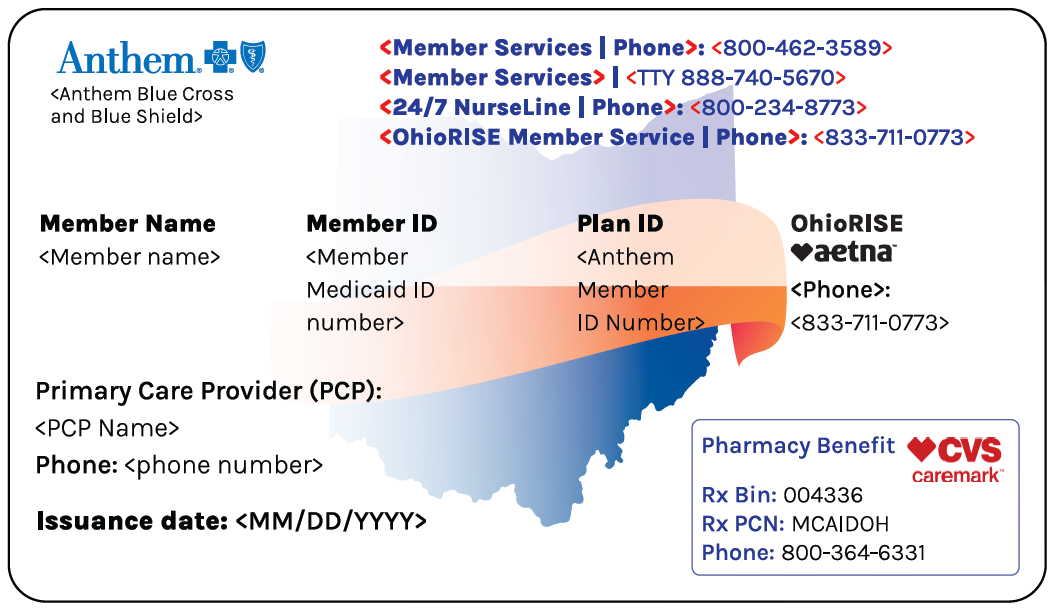 Individuals enrolled with Anthem for Medicaid will receive Medicaid ID cards and have access to an electronic member ID card through the Sydney app.

Note: Unlike the Commercial and Medicare ID cards Ohio providers are accustomed to, the Ohio   Medicaid cards will not have an alpha prefix before the member ID number.
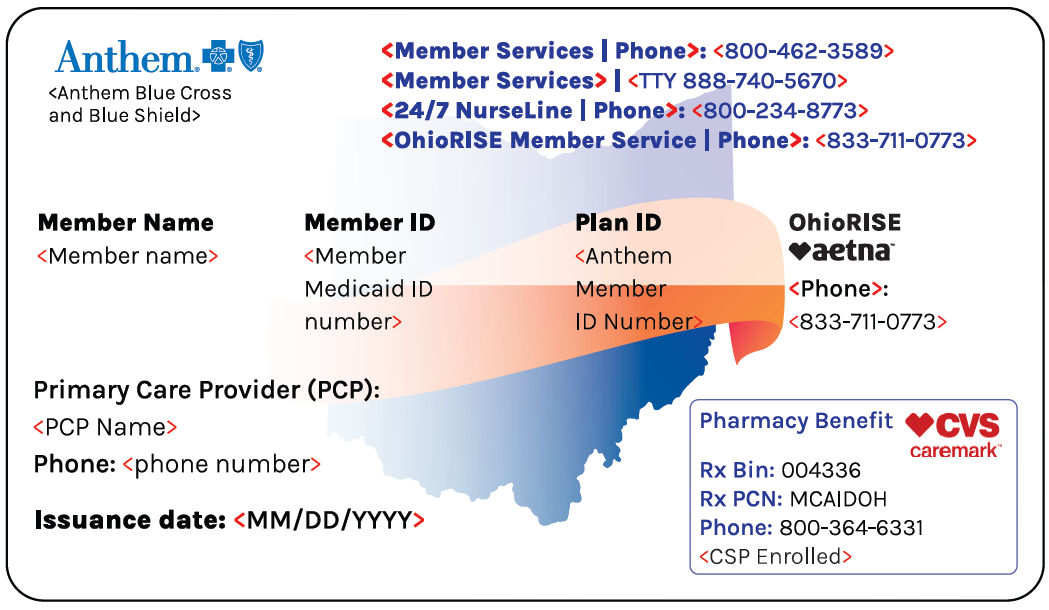 20
[Speaker Notes: Talking Points:
ID Cards for the Commercial and Medicaid Product will be different. There will be no change to the existing commercial ID card which contains a 3 letter prefix. 

As you see in the image Medicaid IDs do not have the prefix.

Individuals enrolled with Anthem BCBS Medicaid have access to an electronic Member ID card .

IMPORTANT:  Anthem’s cards will include the Anthem member ID.  BUT providers are to bill claims using the Ohio Medicaid Member ID.

Action:
Advance to the next slide.

Supplemental Talking Points:
ID Cards – The Subscriber ID (BCBS nomenclature for Member ID) on cards will not include the Prefix. Furthermore, Anthem will use the ODM-issued ID Card template – rather than the Blue template – including specific claims processing instructions for the Fiscal Intermediary.]
Determining eligibility
Providers who have an ODM approved established trading partner can check eligibility by: 
ODM’s PNM
Availity* Essentials:
www.Availity.com 
Providers who do not have a relationship with an established ODM trading partner can check eligibility by:
Availity Essentials 
www.Availity.com
21
[Speaker Notes: Talking Points: (source – Provider Manual)
Providers w/ODM approved TP can check eligibility 2 ways-thru the FI and Availity
Those w/o an ODM approved TP can view on Availity.
More discussion to come on Availity later in today’s presentation. 

Action:
Advance to the next slide.

Supplemental Talking Points:
N/A]
Choosing a PCP
At Anthem, our members have the freedom to choose their most important link to quality healthcare — their doctor. We strongly encourage our members to select a PCP and remain with that provider because we believe in the positive impact of having a medical home. This home establishes a centralized hub from which all healthcare can be coordinated, no matter how many other caregivers become involved.
Members can choose or be assigned to a PCP practitioner or a PCP medical group. 
Occasionally, members may encounter barriers to effective relationships with their PCP. These obstacles may arise from geographical access, cultural and language differences, or simply personal preferences. Our members may change their PCP at any time, for any reason.
Providers can access a report of their patients on the Provider Online Reporting application which can be accessed through Payer Spaces on Availity.
22
[Speaker Notes: Talking Points: (source provider manual)
After enrollment members will be encouraged to select a PCP as their medical home.  In the situation where the PCP medical group is a Primary Care Clinic, Anthem will clearly communicate to the member that they will see any available PCP at the clinic and not a specific practitioner.

We are committed to supporting providers’ practices as well. Providers also have the right to request that a member be reassigned to another PCP under certain conditions and following specific guidelines. 


Action:
 Advance to the next slide.


Supplemental Talking Points: (Below if additional details are needed for questions)


Members also have the right to change health care plans, as long as they follow specific rules and timelines. If a member requests disenrollment, Anthem will provide information and assistance in the disenrollment process, but a member must disenroll through the Ohio Department of Medicaid directly. Information about changing plans or disenrollment requirements may be found on ODM’s website at https://www.ohiomh.com/. 
 
 
Anthem notifies PCPs of changes in member assignments through PCP Assignment Reports. These reports are available on the Provider Online Reporting application which can be accessed through Payer Spaces on Availity, our secure provider portal on our website: www.Availity.com. Select Login or Register to access the secure site. Providers also may call Provider Services: 844-912-1226 (live 12/1).
 
PCP-initiated member transfers/disenrollment
A PCP may request member reassignment to a different PCP by contacting Provider Services.
 
Anthem will conduct a thorough review of the request for reassignment to determine whether the cause and documentation are sufficient to approve the request. This review includes monitoring to ensure consistency with our guidelines and policies.
 
The provider is expected to coordinate service for up to 30 days after the date Anthem receives the change request form. Upon completing the PCP assignment change, we will forward the form and any other information related to the case to the Member Services representative. This representative informs the member of the change within five working days. The change will be effective the day Anthem enters the change into the system.
 
State agency-initiated member disenrollment
Contracted state agencies inform Anthem of membership changes by sending daily and monthly enrollment files in the HIPAA 834 format. These files contain all active membership data and incremental changes to eligibility records, as well as Anthem disenrolled members. Any discrepancies between the daily and monthly 834 files will be reported to ODM. Anthem will not term members by absence. Reasons for disenrollment may include:
Admission to a long-term care or intermediate care facility beyond the month of admission and the following month (disenrollment is 30 days Medicaid)
Change in eligibility status
County changes
Death
Incarceration
Loss of benefits
Member has other nongovernment or government sponsored health coverage
Permanent change of residence out of service area
Voluntary disenrollment member transfers and disenrollment
 
Disenrollment requests based on the reasons outlined above require a referral to the member advocate in the health plan.
 
Member-initiated PCP reassignment
Members have the right to change their PCP at any time. When a member enrolls in Anthem, he or she may select a PCP or allow their PCP to be assigned. After that, if the member wants to make a change, he or she is instructed to call Member Services at 844-912-0938 to request an alternate PCP. 
 
Anthem accommodates member requests for PCP reassignment whenever possible. Our staff will work with the member to make the new selection, focusing on special needs. Our policy is to maintain continued access to care and continuity of care during the transfer process. When a member calls to request a PCP change:
The Member Services representative checks the availability of the member’s choice. If the member can be assigned to the selected PCP, the Member Services representative will do so. If the PCP is not available, the representative will assist the member in finding an available PCP. 
Anthem notifies PCPs of member transfers through the PCP assignment report. These reports are available on the Provider Online Reporting application which can be accessed through Payer Spaces on
 Availity, our secure provider portal at URL TBD. Select Login or Register to access the secure site.
The effective date of a PCP change will be the same as the date of the member request.
 
Members also may select a new PCP by completing the Primary Care Reassignment Request form. This form can be accessed from the Find a Doctor link on the provider website. The form includes fillable form fields; completed forms can be faxed to Insert Fax.
 
Member-initiated disenrollment process
When members enroll in our program, we provide instructions on disenrollment procedures. If a member asks a provider how to disenroll from Anthem, the provider should direct the member to call Member Services: 844-912-0938.
 
Please note: Providers may not take retaliatory action against any member for requesting transfer or disenrollment.
 
When Member Services receives a call from a member who wants to disenroll, we attempt to find out the reason for the request and determine if we can resolve the situation. If Member Services is unable to resolve the issue, a referral is made to the member advocate in the health plan. The member advocate makes the referral to the enrollment contractor for an enrollment change if unable to resolve the situation. The disenrollment must be completed by Ohio Department of Medicaid before the member can be disenrolled from Anthem.
 
Member transfers to other plans
Members may choose a different health care plan on an annual basis during the open enrollment period. During the enrollment period, all Medicaid members may change to a different HMO if the member is not satisfied with the current plan. After the open enrollment period ends, members remain with their chosen health care plan for the remaining 12‑month period.
 
Members who are already enrolled in a plan and would like to change to a different plan must meet one the following requirements:
Member has been enrolled in their current plan for three months or less, or
Member has attempted to resolve concerns with an Anthem care manager, but continue to have problems finding adequate care
 
If a member believes they meet one of these requirements, they must complete the change request at https://www.ohiomh.com/home/changeplans . If a member does not meet one of the requirements above and still wants to change plans, they may change plans during open enrollment each November.
 
Anthem-initiated member disenrollment
Anthem also may request disenrollment for a member who has moved out of the service area. When a member moves out of our service area, he or she is responsible for notifying the Ohio Department of Medicaid of the new permanent address. Once Anthem receives an updated enrollment file showing the member has been disenrolled, Anthem will update our system to reflect the member’s disenrollment with the effective date provided by ODM.]
Benefits and services
23
[Speaker Notes: Talking Points:
 Next, we will discuss benefits, services and other programs for our members; 

The upcoming slides outlines some of the benefits covered, please see the provider manual located on the Anthem provider site for a more comprehensive list of benefits and services. 


Action:
 Advance to the next slide.

Supplemental Talking Points:
n/a]
Covered benefits and services
In addition to providing the full range of required and contracted core benefits and services, Anthem Blue Cross and Blue Shield may choose to provide in lieu of services (ILOS) upon prior approval by the Ohio Department of Medicaid. This provision allows use of medically appropriate services that are not covered under the state-specific benefit package on a case-by-case basis.
24
[Speaker Notes: Talking Points: (Source: Provider Manual Readiness Review Version from APC)

Covered Services include standard benefits: Physician services, inpatient and outpatient hospital, laboratory services, home health services.

Noncovered services 
Anthem will not pay for services or supplies received that are not covered by Medicaid:
All services or supplies that are not medically necessary
Paternity testing
Services to find cause of death (autopsy) or services related to forensic studies
Assisted suicide services, defined as services for the purpose of causing, or assisting to cause, the death of an individual 



Action:
 Advance to the next slide.


Supplemental Talking Points:
n/a


If needed for questions 
In addition, Anthem does not cover:
Care provided outside the United States, Canada and Mexico, including emergency services. 
Anthem reimburses for emergency services provided to members in Canada and Mexico; however, payment for such services must be made to a financial institution or entity located within the United States. Nonemergency services in Canada or Mexico may be covered by Anthem per prior authorization policies, provided the financial institution receiving payment is located within the United States.
Cosmetic surgery, including tattoo removal and ear lobe repair.
Experimental or investigational procedures.
Services that are not medically necessary.
Surgery or drugs to enhance fertility.
Noncovered services also include any instance when the prior authorization for a service was not granted, or the service was provided before prior authorization was given.]
Value-added services
Value-added services give Anthem the tools — beyond just traditional physical and behavioral care — to help the people of Ohio reach their health goals. It is about keeping members connected to their community, finding or advancing employment, learning new skills, and even getting organized financially.  






Our 14 value-added services, including baby and transportation essentials, reflect the specific needs and critical social drivers of health impacting (SDOH) our local communities.
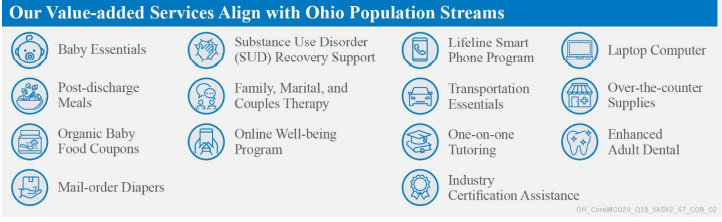 25
[Speaker Notes: Facilitator note: Suggest reading the detail for two or three of the below list. Point them for more details on all VAB, see manual.

Talking Points:
Anthem offers the Following Additional Benefits- These could change to meet the needs of members. I won't go over each one today, the full details are available in the provider manual, But I did want to mention a few: (pick a couple from below) 

Baby Essentials: 
Eligible members can select up to two options from a customized catalog filled with essential baby items such as a boppy pillow, high chair, booster seat, portable crib, car seatbreast feeding support kit, and safe sleep kit.
 
Mail Order Diapers
Eligible members can receive up to $75 worth of free diapers shipped directly to their home free of charge.
 
Organic Baby Food Coupons
To help ensure our youngest members have access to the nutrition they need, we will provide eligible members up to $30 in Kroger coupons to help purchase organic baby food.
 
Post Discharge Meals
Anthem will provide home-delivered, medically tailored meals to eligible members with food insecurities and key, chronic medical conditions, including congestive heart failure (CHF), cancer, chronic obstructive pulmonary disease (COPD), diabetes, HIV/AIDs, and end stage renal disease (ESRD), and pregnant and post-partum members with gestational diabetes.
 
One-on-One Tutoring 
Anthem will provide up to 24 hours of one-on-one, in-person tutoring services that can be completed in the location that best suits the member.Tutoring is available in all subjects, including language arts, math, science, social sciences, and even foreign languages
 
Laptop Computer
Eligible members will be able to receive a no-cost laptop to help with employment and educational pursuits.
 
Industry Certification Assistance
Anthem will cover the cost of employment certifications for eligible members who are interested in obtaining them.
 
SUD Recovery Support
Eligible members will receive access to our SUD Recovery Support Program which is a mobile platform that provides daily motivations/check in, peer support through discussion groups and peer to peer messages, counselor messaging, care plan reminders, goals, journals, high risk location alerts, and content to support ongoing recovery.
 
OTC Supplies
Eligible members will receive a $100 allowance to purchase OTC products  online or in-store.Members can choose between a $100 Health and Wellness voucher (redeemable at Amazon.com) or a $100 CVS Select Gift card (redeemable at CVS pharmacy locations).
 
Transportation Essentials
Medical and Community Transportation: To help supplement the county transportation program, eligible members will receive transportation services (up to 30 round trips or 60 one-way trips) to provider appointments less than 30 miles or to community resources and services.
Uber Gift Card. Eligible members will receive one $100 Uber gift card to help them with their transportation needs.
Gas Card. Members with their own cars can receive a $100 gas card. 
Car Repairs. Members with their own cars can receive up to $300 in car repairs.
 
Online Wellbeing Program
Eligible members will receive access to our Online Well-being program, a web and mobile online community designed to help members cope with emotional health issues such depression, anxiety, and stress,  chronic pain, insomnia, and managing drugs or alcohol.
 
Enhanced Dental 
In addition to the covered benefit, eligible adult members will receive one additional cleaning, one additional x-ray, and scaling and root-planning services
Lifeline Smart Phone Program
Members can sign up for the Lifeline program and receive a free smart phone, free monthly minutes, a minimum of 3 GB of data and text messaging. Additionally, participants will receive health-related text messages and reminders and can call our Member Services department without reducing their cell phone minutes.

Action:
 Advance to the next slide.


Supplemental Talking Points:
n/a]
Behavioral health covered services
Covered behavioral health services include, but are not limited to:
Inpatient and outpatient behavioral/mental health services
Substance use disorder residential treatment
Outpatient substance abuse services, including intensive outpatient and partial hospital care
Detoxification services
Psychiatry services
Behavioral health and substance abuse counseling services
Assertive community treatment
Community psychiatric supportive treatment
Therapeutic behavioral services
Screening and brief intervention and referral to treatment
Opioid treatment programs
Mobile crisis response services
Initial CANS assessment
26
[Speaker Notes: Talking Points: Source: Provider Manual Readiness Review Version from APC
 Anthem Blue Cross and Blue Shield facilitates integrated physical health (PH) and behavioral health (BH) services as an integral part of healthcare. Our mission is to address the PH and BH healthcare of members by offering a wide range of targeted interventions, education and enhanced access to care to ensure improved outcomes and quality of life for members. 


Action:
 Advance to the next slide.


Supplemental Talking Points:
n/a]
Behavioral health covered services (cont.)
Anthem does not require referrals before members can see in-network specialty physicians. Prior authorization is necessary before Anthem will pay for services from out-of-network providers, except in cases of emergency.
27
[Speaker Notes: Talking Points: Source: Provider Manual Readiness Review Version from APC
 Anthem does not require referrals before members can see in-network specialty physicians. Prior authorization is necessary before Anthem will pay for services from out-of-network providers, except in cases of emergency.


Action:
 Advance to the next slide.


Supplemental Talking Points:
n/a]
Vision and dental services
Dental services:
Routine dental care is covered for qualifying members by Anthem through DentaQuest. 
Vision services:
Anthem contracts with EyeMed* to provide covered routine vision services. Anthem covers the following services when performed by a EyeMed-contracted provider:
Routine vision services 
Eyeglasses
To arrange for vision services, call EyeMed at 877-658-1801.

Both vendors are approved ODM trading partners and claims should be submitted directly to them.
28
[Speaker Notes: Talking Points:

Our Vendor for Dental is DentaQuest and for Vision Services we partner with EyeMed.  

Many of our vendors are approved trading partners with ODM and will doing submitting their own claims directly.  


Action:
Advance to the next slide.

Supplemental Talking Points:
N/A]
Nonemergent transportation
Nonemergent transportation is a benefit provided to Anthem members by Access2Care.* Services include transportation when the member must travel 30 miles or more from their home to receive a medically necessary Medicaid-covered service and/or pharmacy services, as well as special vehicle transportation for Anthem members in wheelchairs: 
Routine rides must be scheduled at least two business days prior to the healthcare appointment. 
Same day rides can be scheduled within three hours if there is an an urgent need. 
Anthem will arrange and provide transportation for members who are enrolled in OhioRISE in a manner that ensures that children, youth, and their families served by OhioRISE do not face transportation barriers to receiving services, regardless of Medicaid payer. 
Members should call 888-644-3547 to schedule rides.
29
[Speaker Notes: Talking Points:

Our Vendor for Non-emergency transportation is Access2Care. Anthem will also be arranging transportation for OhioRise members and in cases where transportation for families, caregivers, and sibling (other minor residents of the home) of OhioRise members when needed to facilitate the treatment needs of the member and their family.  Please see the details on this slide. 

Action:
Advance to the next slide.

Supplemental Talking Points:
N/A]
Patient care
30
[Speaker Notes: Talking Points:
We have collected resources to support care for members in our network. The following slides will give a brief overview of those services but for more detail see the provider manual and provider website. 

Action:
Advance to the next slide.

Supplemental Talking Points:
N/A]
Cultural competency
We are committed to fostering cultural competency within our company and provider networks. Cultural competency can enable you to: 
Acknowledge the importance of culture and linguistic differences.
Recognize the cultural factors that shape personal and professional behavior.
Enhance support of patients by incorporating cultural insights into practice. 
Strive to expand cultural knowledge.
31
[Speaker Notes: Talking Points:

We are here to help.  We offer translation and interpreter services, cultural competency tips, training, guides and resources based on the culturally and linguistically appropriate service standards. 

Refer to our cultural competency training located on the provider website. Complete the course evaluation at the end of the training in order to reflect that you have completed the training in the directory. 



Action:
Advance to the next slide.

Supplemental Talking Points:
N/A]
Cultural competency (cont.)
Cultural and linguistic barriers between a provider and patient can impact: 
Communication about health needs, symptoms, and treatment planning. 
The patient’s level of comfort with receiving medical care. 
Health outcomes.

We have comprehensive resources that can support you with meeting the needs of diverse patients, including cultural competency training, the Caring for Diverse Patients Toolkit, and MyDiversePatients.com.
32
[Speaker Notes: Talking Points:
Also take time to visit MyDiversePatients for cultural competency courses. Several of which offer the opportunity to get CMEs



Action:
Advance to the next slide.

Supplemental Talking Points:
N/A]
MyDiversePatients
MyDiversePatients.com features robust educational resources to help support providers. 
While there’s no single, easy answer to the issue of healthcare disparities, the vision of MyDiversePatients.com is to start reversing this trend one patient at a time. 
On the site you will find: 
Continuing medical education learning experiences about disparities, potential contributing factors, and opportunities for you to enhance care. 
Real life stories about patients and the unique challenges they face. 
Tips and techniques for working with all patients to promote improved health outcomes.
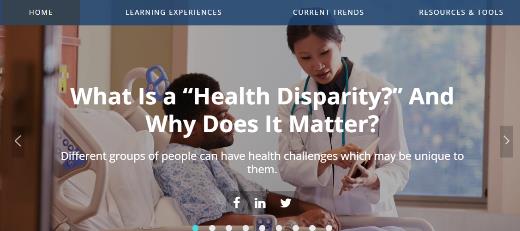 33
[Speaker Notes: Talking Points: ADD OH specifics from Gayle Soucier
Patient panels are growing more diverse, and needs are becoming more complex. It is important for providers to have the knowledge, resources, and tools to offer culturally competent care. Anthem wants to help by offering robust comprehensive trainings and resources on our website, as we all work together to achieve health equity.


Action:
Advance to the next slide.

Supplemental Talking Points:
N/A]
Elevate | Population Health
Our population health model, Elevate | Population Health, reflects the top health priorities in Ohio. Within the Elevate | Population Health model, Anthem has identified four focus areas that align with ODM’s goals and vision:
Maternity
Care coordination
Behavioral health and substance use disorder (SUD)
Health equity and SDOH
34
[Speaker Notes: Talking Points: Our population health model, Elevate | Population Health, reflects the top health priorities in Ohio. Within the Elevate | Population Health model, Anthem has identified four focus areas that align with ODM’s goals and vision. 


Action:
Advance to the next slide.

Supplemental Talking Points:
N/A]
Condition Care program
Condition Care is designed to offer holistic, member-centered care through interventions tailored to the individual’s unique healthcare needs, including: 
Assessing and filling knowledge gaps to promote understanding of the disease process.
Educating to encourage understanding of risks and complications associated with condition(s).
Empowering members to initiate self-care and management of condition(s) .
Developing care plans, including member centered goals to manage condition(s).
Engaging with appropriate provider(s).
Assisting with care coordination as needed.
Referring to community-based programs to close SDOH needs.
35
[Speaker Notes: Talking Points:
 Condition Care is designed to offer holistic, member-centered care through interventions tailored to the individual’s unique healthcare needs

Action:
Advance to the next slide.

Supplemental Talking Points:
N/A]
Condition Care program (cont.)
Condition Care is featured on our provider website to give at-a-glace information about our program, the conditions we manage, and how to refer.
We encourage you to refer patients with any of the following conditions who could benefit from additional support: asthma, bipolar, CAD, CHF, COPD, diabetes, HIV/AIDS, hypertension, major depressive disorder (adults, children, and adolescents), schizophrenia, and substance use disorder
To reach our team directly:
Email: Condition-Care-Provider-Referrals@anthem.com
Phone: 888-830-4300
36
[Speaker Notes: *Update this URL (providers.anthem.com/oh/patient-care/health-education/condition-care) with hyperlink once live.

Talking Points:
 Condition Care is featured on our provider website to give at-a-glace information about our program, the conditions we manage, and how to refer members. 

Action:
Advance to the next slide.

Supplemental Talking Points:
N/A]
Care Management program
Anthem’s Care Management program is a collaborative effort that gives assistance to both providers and members. The program is designed to educate and assist members to become empowered, exercise their options to access the appropriate services, and optimize their healthcare benefits to meet their individual health needs. Services include:
Short-term assistance to meet care gaps. 
Long-term, intensive, and holistic care management for our members with the most intense needs. 
Providers are encouraged to engage and direct development and to provide feedback on our members’ care plans.
Care Management phone: 844-441-1505
Care Management fax: 877-881-1831
37
[Speaker Notes: Talking Points:Source: OH Provider Manual 

Anthem’s care coordination team includes a range of disciplines with complementary skills and knowledge to deliver a comprehensive, integrative program that addresses member’s physical, behavioral, financial and psychosocial needs. 

Registered nurses, some of whom are certified case managers, Social Workers and licensed behavioral health professionals develop the member’s centered care plan , supplement provider’s treatment plans and assist in navigating the health care system. 

Anthem’s Care coordination program ensures that all members have access to quality care coordination whether the member is receiving care from Anthem, a care coordination entity (CCE), the OhioRISE Plan, or a plan-contracted care management entity (CME). Anthem’s care coordination identifies and addresses physical, behavioral and psychosocial needs of our members.

We encourage providers to become familiar with our cultural and linguistic training materials, available on the providers page of our website: https://providers.anthem.com/oh. There are interpreters available to meet the needs of our members. If the provider requests an interpreter to be present at the time of the appointment with the member, Anthem makes the arrangements.  


Action:
  Advance to the next slide.


Supplemental Talking Points:
n/a

If details are needed to answer questions, see below


This team consists of clinical and non-clinical team members who provide care coordination activities as described by ODM : Care Managers, Care Managers Plus, Care Guides and Care Guides Plus. Anthem ensures each member has a primary point of contact to coordinate each member’s unique needs.

Please note: Our Care Management department is sensitive to the cultural and linguistic diversity of our members and its impact on their interaction in the health care system. There are multiple ways Anthem members may be referred to care management services, including:
* Member or caregiver referral
* Discharge planner referral
* Practitioner referral, or
* Risk stratification and health risk assessment results.
Care Coordination focuses on the timely, proactive, collaborative, and member centric coordination of services for individuals identified with complex medical conditions. To facilitate linking members with services that meet their needs and achieve their goals, members are identified or referred for the Complex Case Management services by: Risk Stratification (Medical and Behavior Health)]
Maternal child services — New Baby, New Life
When it comes to our pregnant members, we are committed to keeping both mom and baby healthy. That’s why we encourage all our moms-to-be to take part in New Baby, New LifeSM, a comprehensive case management and care coordination program offering:
Individualized, one-on-one case management support for women at the highest risk.
Care coordination for moms who may need a little extra support.
Educational materials and information on community resources.
Incentives to keep up with prenatal and postpartum check-ups and well-child visits after the baby is born.
Our case managers are here to help you. If you have a member in your care that would benefit from care management, call us at  the case manager phone number 844-441-1505. Members can also call our 24/7 NurseLine at  844-430-0341 or visit My Advocate* at https://www.myadvocatehelps.com.
38
[Speaker Notes: Talking Points:

 New Baby, New Life℠ is a proactive Care Management program for all expectant mothers and their newborns. It identifies pregnant women as early in their pregnancies as possible through review of state enrollment files, claims data, hospital census reports, Availity and notification of pregnancy forms, as well as provider and member self-referrals. 

Once pregnant members are identified, we act quickly to assess obstetrical risk and ensure appropriate levels of care and Case Management services to mitigate risk. Experienced case managers work with members and providers to establish a care plan for our highest risk pregnant members. 

This program does not replace the high-touch Case Management approach for high-risk pregnant women; however, it does serve as a supplementary tool to extend our health education reach. The goal of the expanded outreach is to identify pregnant women who have become high-risk, to facilitate connections between them and our case managers, and improve member and baby outcomes. 


Action:
 Advance to the next slide.

Supplemental Talking Points:
Case managers collaborate with community agencies to ensure mothers have access to necessary services, including transportation, WIC, breastfeeding support and counseling.
When it comes to our pregnant members, we are committed to keeping both mom and baby healthy.
That’s why we encourage all of our moms-to-be to take part in our New Baby, New Life℠ program, a comprehensive Case Management and care coordination program offering:
* Individualized, one-on-one Case Management support for women at the highest risk
* Care coordination for moms who may need a little extra support
* Educational materials and information on community resources
* Incentives to keep up with prenatal and postpartum checkups and well-child visits after the baby is born
As part of the New Baby, New Life program, members are offered the My Advocate® program. This program provides pregnant women proactive, culturally appropriate outreach and education through interactive voice response (IVR). Eligible members receive regular phone calls with tailored content from a voice personality (Mary Beth), or they may choose to access the program via a smartphone application or website.]
Neonatal Intensive Care Unit (NICU) Care Management program
For parents with infants admitted to the neonatal intensive care unit (NICU), we offer the NICU Care Management program. Parents/caregivers are provided with education and resources that outline successful strategies they may use to collaborate with the baby’s NICU care team while inpatient and manage their baby’s health after discharge. 
The stress of having an infant in the NICU may result in post-traumatic stress disorder (PTSD) symptoms for parents and loved ones. To reduce the impact of PTSD among our members, we assist by:
Guiding parent(s) into hospital-based support programs, if available.
Screening parent(s) for PTSD approximately one month after their baby’s date of birth.
Referring parent(s) to behavioral health program resources, if indicated.
Reconnecting with a one-month follow-up call to assess if the parent(s) received benefit from initial contact and PTSD awareness.
If you have a member in your care that would benefit from NICU Care Management, call us at CM phone      844-441-1505. Members can also call our 24/7 NurseLine at 844-430-0341.
39
[Speaker Notes: Talking Points:
The stress of having an infant in the NICU can potentially result in post-traumatic stress disorder (PTSD) symptoms among parents and loved ones. 

Parents/caregivers are provided with education and resources that outline successful strategies they may use to collaborate with the baby’s NICU care team while inpatient and manage their baby’s health after discharge. 

Once discharged, NICU Care Managers continue to provide parent/caregiver education and support to foster improved outcomes, prevent unnecessary hospital readmissions, and promote efficient community resource consumption as needed.

Action:
 Advance to the next slide.


Supplemental Talking Points:
n/a]
ODM’s NurtureOhio program
Anthem encourages providers to complete the state’s Pregnancy Risk Assessment Form (PRAF), which can be completed via NurtureOhio or via fax. For detailed instructions, please visit the ODM website at https://medicaid.ohio.gov/wps/portal/gov/medicaid/resources-for-providers/special-programs-and-initiatives/praf/praf.

For non-OB Providers who need to notify Anthem of a pregnancy, please use the Report of Pregnancy (ROP) form, found at the above website as well.

The PRAF 2.0 Provider User Manual can assist you in setting up access for your staff and assigning the prenatal visit role needed to access the PRAF 2.0.
40
[Speaker Notes: Talking Points:
If you treat pregnant patients , we encourage you to complete the state’s Pregnancy Risk Assessment form (PRAF), 

In order to protect Medicaid patient health information, only staff associated with actively enrolled Medicaid providers are allowed to access the NurtureOhio website where the PRAF 2.0 is housed. Provider staff accessing the PRAF 2.0 must be assigned to a provider and have the prenatal visit agent role assigned in MITS. Roles assigned in MITS will transition to OMES

The PRAF 2.0 Provider User Manual can assist you in setting up MITS access for your staff and assigning the prenatal visit role needed to access the PRAF 2.0. Along with the accompanying YouTube video, the user manual provides step by step instructions for completing the PRAF 2.0.

Action:
 Advance to the next slide.


Supplemental Talking Points:
n/a]
ODM’s NurtureOhio program (cont.)
We also encourage providers to complete the maternity form located in Availity:
Perform an eligibility and benefits (E&B) request on the desired member.
Choose one of the following benefit service types: maternity, obstetrical, gynecological, or obstetrical/gynecological.
Before the benefit results screen, you will be asked if the member is pregnant. Select Yes, if applicable. If you indicate Yes, you may provide the estimated due date, if it is known, or leave it blank if the due date is unknown.
After submitting your answer, the E&B will display. If the member was identified as pregnant, a maternity form will now be available. You may access the form by navigating to the Applications tab and selecting the Maternity link.
The Availity maternity form does not replace the need to enter a PRAF on a pregnant member.

Anthem requires notification of delivery following birth. Please send newborn and birth clinical data to the fiscal intermediary.
41
[Speaker Notes: Talking Points:
This slide has the Ohio specific processes for Notification of Pregnancy NOP and Birth notification.   

Action:
 Advance to the next slide.


Supplemental Talking Points:
n/a]
Coordination of behavioral health and physical health treatment
Anthem facilitates integrated physical and behavioral health services as a vital part of healthcare. 
Our mission is to address the physical and behavioral healthcare of members by offering a wide range of targeted interventions, education, and enhanced access to care and resources that ensure improved outcomes and quality of life for members. 
Care coordination qualification:
Anthem’s case management programs use care managers for clinical case management and support for members for both physical and behavioral health.   
They also use outreach specialists for nonclinical decision management and support. These roles have been adapted for the OMMC program to care manager, care manager+, care guide, and care guide+.
42
[Speaker Notes: Talking Points:
Coordination of care between Behavioral health and Physical health on behalf of our Members is the cornerstone of Anthem’s philosophy.  Treating the “whole person” is crucial in providing the best possible care and services for your patients.

We work collaboratively with hospitals, group practices, independent behavioral health care providers, community, government agencies, human service districts, and other resources. This enables Anthem  to successfully meet the needs of members with mental health and substance use disorders as well as those with intellectual and developmental disabilities.

As Providers, Anthem needs your experience and expertise in recognizing when Members have both behavioral health and physical health needs and to make referrals when appropriate. 

Action:
 Advance to the next slide.


Supplemental Talking Points:
n/a]
Screening, brief intervention, and referral to treatment (SBIRT)
SBIRT is a comprehensive, integrated public health approach to the delivery of early intervention and screening for individuals with risky alcohol and drug use. For patients at high risk of developing a SUD or who are already dependent on substances, SBIRT helps to get them more intensive substance use treatment quickly.

The Substance Abuse and Mental Health Services Administration describes a SBIRT visit as:
Brief (typically about 5 to 10 minutes for brief intervention and 5 to 12 minutes for brief treatment)
Universal
Targeting one or more behaviors regarding risky alcohol and drug use
Delivered in a public health, nonsubstance abuse treatment setting
Comprehensive — comprising screening and referral
Involving research, evaluation, and collection of experiential evidence to assess the model’s effectiveness
43
[Speaker Notes: Talking Points:
Primary care centers provide opportunities for early intervention with at-risk substance users before more severe consequences occur. 

Delivering SBIRT services breaks down to 3 steps. Screening, Brief intervention and Referral to treatment

Screening quickly assesses the severity of substance use and identifies the appropriate level of treatment. 
Brief intervention focuses on increasing insight and awareness regarding substance use and motivation toward behavioral change. 
Referral to treatment provides those identified as needing treatment that is more extensive with access to specialty care.


Action:
Advance to the next slide  

Supplemental Talking Points:
n/a]
Access and availability standards
44
[Speaker Notes: Talking Points:
PCPs and specialists must make appointments for members according to the following scheduling standards.

These standards help ensure that medical appointments, emergency services and continuity of care for new and transferring members are provided fairly, reasonably and within specific time frames.



Action:
 Advance to the next slide.


Supplemental Talking Points:
n/a]
Access and availability standards (cont.)
45
[Speaker Notes: Talking Points:
This slide is a continuation of Access and Availability


Action:
 Advance to the next slide.


Supplemental Talking Points:
n/a]
Access and availability standards (cont.)
Services for members under 21 years of age:
Anthem strongly recommends that our members see their PCP as soon as possible after enrollment.







Services for members 21 years of age and older:
46
[Speaker Notes: Talking Points:
Anthem monitors provider compliance with access-to-care standards on a regular basis.  


Action:
 Advance to the next slide.


Supplemental Talking Points:
n/a]
Access and availability standards (cont.)
Nondiscrimination and office hours:
Providers must post a statement in their offices detailing hours of operation. These hours of operation must not discriminate against Anthem members enrolled in Medicaid. The statement must include the following:
Waiting times for appointments
Waiting times for care at facilities
Languages spoken
47
[Speaker Notes: Talking Points:
Failure to comply may result in corrective action.


Action:
 Advance to the next slide.


Supplemental Talking Points:
n/a]
Healthchek — EPSDT services
EPSDT is Medicaid’s federally mandated, comprehensive, and preventive child health program for individuals under the age of 21. EPSDT was defined by law as part of the Omnibus Budget Reconciliation Act of 1989 and requires states to cover all services within the scope of the federal Medicaid program. The intent of the EPSDT program is to focus attention on early prevention and treatment. Requirements include periodic screening, vision, dental, and hearing services.
Services include:
Screening.
Diagnosis and treatment.
Transportation and scheduling assistance.
48
[Speaker Notes: Talking Points:
The purpose of Healthchek is to discover and treat health problems early. The screening includes the items listed here.  If a potential health problem is found, further diagnosis and treatment are covered by Medicaid. 

Action:
Advance to the next slide.

Supplemental Talking Points:
n/a]
Healthchek — EPSDT services (cont.)
Screening must include:
Comprehensive health and developmental assessment and history (both physical and mental health development).
Immunizations appropriate to age and health history.
Comprehensive, unclothed physical exam.
Appropriate immunizations.
Laboratory tests.
Lead toxicity screening.
Health education, including anticipatory guidance.
Vision services.
Dental services.
Hearing services.
Use of ODM-developed standardized developmental screening tools to assess health risks, developmental risks and progress, emotional/behavioral issues, and smoking and/or drug and alcohol problems.
Other necessary healthcare, such as diagnostic services and treatment to correct or ameliorate defects, physical and mental illnesses, and conditions discovered by the screening services.
49
[Speaker Notes: Talking Points:

The Healthchek screenings are listed on this slide.  If children are enrolled on Ohio Medicaid, Healthchek services are available to them at no cost. Our provider manual has more information regarding Healthchek and is now on our website. 


Action:
Advance to the next slide.

Supplemental Talking Points:
n/a]
Healthchek— EPSDT services (cont.)
Members under the age of 21 should receive screening examinations as indicated by the Recommendations for Preventive Pediatric Health Care, published by Bright Futures/American Academy of Pediatrics.
Based on our claims data, we send PCPs a list of members who have not received well-child services according to our schedule. We list the specific service each member needs in the report. We also mail information to these members, encouraging them to contact their PCP to set up appointments for needed services. 
You must render the services on or after the due date in accordance with federal EPSDT and NCDHHS guidelines.
Anthem reviews all EPSDT requests for services covered in 42 U.S.C. § 1396d (r), and 42 C.F.R. § 441.50-62, utilizing Medical Necessity Criteria. Such services and items, if approved through prior authorization, include those services and items listed at 42 USC 1396d (a), in excess of state Medicaid plan limits applicable to adults.
50
[Speaker Notes: Talking Points:
Anthem Blue Cross and Blue Shield is committed to ensuring members receive age-appropriate preventive health services. A list of panel members who, based on our claims data, may not have received EPSDT services according to schedule, is sent to PCPs each month. 
Additionally, we mail information to these members encouraging them to contact their PCP’s office to set up appointments for needed services.

Action:
Advance to the next slide.

Supplemental Talking Points:
n/a]
Healthchek and pregnancy related services
Anthem is committed to ensuring members receive EPSDT/Healthchek services.
Anthem delivers Healthchek information to members at the following intervals:
When the member is 9 months old
When the member is 18 months old
When the member is 30 months old
In January of each calendar year for all members under the age of 21
Each calendar year for members from age 4 to under 21
When the member is identified as pregnant, regardless of the member's age
Anthem encourages providers to deliver EPSDT services in school-based settings to improve access for children.
51
[Speaker Notes: Talking Points:
 EPSDT training materials and a toolkit will be located on the Anthem provider website.  


Action:
 Advance to the next slide.


Supplemental Talking Points:
Anthem Quality and Provider Experience teams monitor the use of ODM-developed, standardized developmental screening tools and track EPSDT screenings to ensure screenings are completed for members and ensure that members with identified needs through the screening are linked to medically necessary services]
Additional partners and processes
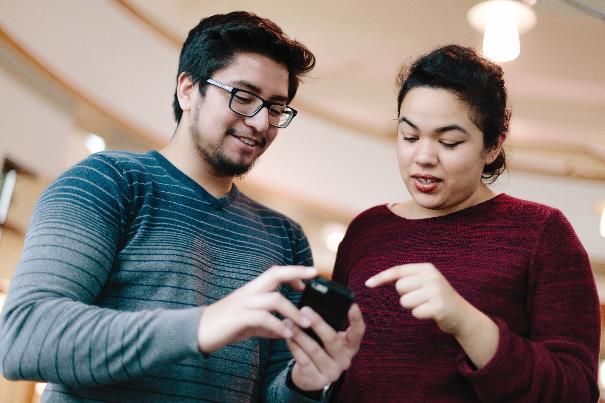 52
[Speaker Notes: Talking Points:
Next, we will review some of the additional tools and resources in place to support our members. 


Action:
Advance to the next slide.

Supplemental Talking Points:
n/a]
Integration and data flow for pharmacy (SPBM)
The SPBM is a specialized managed care program operating as a prepaid ambulatory health plan that will provide pharmacy benefits for the entire Medicaid Managed Care population (excluding MyCare members). 
The SPBM will work with pharmacies to ensure member access to medications, supporting ODM’s goals of providing: 
More pharmacy choices.
Fewer out-of-network restrictions.
Consistent pharmacy benefits for all managed care members.
SPBM will reduce provider and prescriber administrative burden by utilizing a single set of clinical policies and prior authorization procedures, as well as a single pharmacy program point of contact for all members.
53
[Speaker Notes: Talking Points: Source OH Manual required to be trained DSE.15.2

ODM has selected Gainwell Technologies to serve as the SPBM. An additional integral component to the new pharmacy model is the Pharmacy Pricing and Audit Consultant (PPAC), which will conduct actual acquisition cost surveys, cost of dispensing surveys, and perform oversight and auditing of the SPBM. ODM has selected Myers and Stauffer, LLC as the PPAC vendor.

All Medicaid managed care members  will automatically be enrolled with Gainwell Technologies which is the single pharmacy benefit manager for all Medicaid members except MyCare members. 

The SPBM will consolidate the processing of retail pharmacy benefits and maintain a pharmacy claims system that will integrate with the Ohio Medicaid Enterprise System (OMES), new MCEs, pharmacies, and prescribers. 

Action:
 Advance to the next slide.


Supplemental Talking Points:
All Medicaid managed care members will be automatically enrolled with the SPBM under a 1915(b) waiver. Additionally, Gainwell Technologies will be required to contract with all enrolled pharmacy providers that are willing to accept the SPBM contract terms, resulting in a broad pharmacy network that will ensure access for all members statewide. For more information about the SPBM or PPAC initiatives, please email: MedicaidSPBM@medicaid.ohio.gov .]
HIE
There are many healthcare delivery scenarios driving the technology behind the different forms of HIE available today — health information exchange allows healthcare professionals and patients to appropriately access and securely share a patient’s medical information electronically. 
Anthem will require all our Medicaid network hospitals to provide admission, discharge, and transfer (ADT) data to both Ohio HIEs, thereby further expanding our access to ADT data for our Medicaid members. Anthem will share this information with our OhioRISE and SPBM partners in real time.   
Ohio HIEs: 
CliniSync 
The Health Collaborative
Anthem plans to work closely with both the HIEs in Ohio to close the referral loops for SDOH.
Anthem will offer financial incentives to encourage rural and under-served providers within the state to adopt electronic health records. 
Grant dollars are available for providers in rural counties who need assistance in adopting EHR.
54
[Speaker Notes: Talking Points:
When a provider shares their (HIE) data with Anthem we will make it available to our partners like Ohio Rise and SPBM. When we get HIE data in real time we can accept and incorporate it into our care coordination system prompting individualized outreach to both the member and their PCP.     

Action:
 Advance to the next slide.


Supplemental Talking Points:
n/a


The two HIE’s: (Source AN.1 Health Information Exchange DSE.31.5)
CliniSync
The Health Collaborative]
HIE (cont.)
Anthem will utilize HIE data in real time to improve outcomes for providers and for our members in the following ways:
More efficient than faxing medical records 
Less administrative burden for providers and office staff
Any and all codes that are in your electronic medical record system will be included in the data exchange to Anthem
Improved individual provider (value-based providers) and group HEDIS® scores by closing gaps in care 
Decrease health plan’s requests for medical records
Reduce copy service vendor utilization and requests
Provider staff are not displaced from daily office tasks to fulfill requests
Trained and proficient HEDIS staff are used which reduces copy errors
Members are reviewed as a whole, as opposed to via provider dashboard reports
Other possible resources for data can be identified while researching the medical record
HEDIS® is a registered trademark of the National Committee for Quality Assurance (NCQA).
55
[Speaker Notes: Talking Points:
 For more information visit the website HealthIT.gov  



Action:
 Advance to the next slide.

Supplemental Talking Points:
 




Source: AN.2. DSE 30.1 31.2 30.3 30.5 30.7 31.4]
EVV
EVV is used by caregivers for some home- and community-based services to document the time services begin and end. The codes for the services include:





ODM provides an EVV system at no cost to all providers. Agency providers may choose to use an alternate EVV system.
For more information and resources on ODM’s EVV system, visit https://medicaid.ohio.gov/resources-for-providers/special-programs-and-initiatives/electronic-visit-verification.
56
[Speaker Notes: Talking Points:
 ODM is providing the Sandata EVV system at no cost to providers or individuals receiving services.
Non-agency providers must use the Sandata system.
Agency providers can choose to use the Sandata system or a certified alternative EVV system. Alternative EVV systems must comply with all technical specifications and business rules and complete a certification process with Sandata before going into production. Neither ODM nor Sandata are responsible for any costs related to the development, certification or use of an alternate EVV system.


Action:
 Advance to the next slide.


Supplemental Talking Points:
n/a]
Understanding and supporting our members — review
57
[Speaker Notes: Talking Points:
 In this last section we discussed 
how to determine Medicaid Eligibility and some of the differences between members enrolled in Medicaid vs our commercial business
The resources we have to improve Patient care including Cultural Competency resources, Disease and Care Management and many more resources available on our provider website
And the importance of tools such as the Health Information Exchange and Electronic Visit Verification

Action:
 Advance to the next slide.


Supplemental Talking Points:
n/a]
Working with Anthem
58
Working with Anthem
59
[Speaker Notes: Talking Points:
 In this next section we will go over the provider tools and resources available to support you when working with Anthem

Action:
Advance to the next slide.

Supplemental Talking Points:
n/a]
Claims and billing
60
[Speaker Notes: Talking Points:

Action:
 Advance to the next slide.


Supplemental Talking Points:
N/A]
Submitting claimsProviders who have an established ODM trading partner
Submit claims and associated attachments through ODM’s fiscal intermediary via an approved trading partner 
Anthem payer ID: 0002937:
Link to ODM TP website:
https://medicaid.ohio.gov/resources-for-providers/billing/trading-partners/trading-partners


Providers who do not have an established ODM trading partner 
Providers will enter claims via direct data entry on Availity Essentials: 
www.Availity.com
61
[Speaker Notes: Talking Points:
Most providers will be submitting claims thru their ODM approved trading partner to the FI. From there, claims will be routed to the MCP’s.  Please ensure you are submitting your Anthem claims with our payer ID 0002937.

For those providers who don’t have an established relationship with an ODM trading partner they will enter claims thru Availity.  Availity is multi-payer HIPAA secure portal.  We will talk more about Availity towards the end of the presentation.  



Action:
 advance to next slide

Supplemental Talking Points:
n/a
Details in case of questions:
Clarification: The PNM Portal acts as the central source for providers to submit claims and PAs – while the FI is the actual system handling processing for claims, there is no direct portal for external providers to access the FI module. Independent providers will be able to submit claims directly through the PNM portal that is being set up to replace the MITS portal. Claims and prior authorizations can be submitted via EDI as well. All claims submitted to PNM or EDI will move to FI for processing and then to the MCEs for adjudication.

Note about attachments: Attachments submitted via the portal or EDI will be received by the EDI vendor and delivered to the appropriate MCE. Providers using the portal are expected to submit attachments at time of claim submission. If attachments are delayed providers will have to use the associated claim ID or PA ID to submit at a later date. Providers using EDI have the ability to use the associated claim ID or PA ID once received or the pk segment in the x12 transaction when submitting attachments.]
Submitting claims (cont.)
Timely filing requirements: Filing limits are determined as follows: 
If Anthem is the primary payer, the time period is 365 days from the date of service or date of discharge on the claim unless stated differently in your contract. 
If the member has other health insurance that is primary, timely filing is 180 days from the date of the explanation of payment of the other carrier.
62
[Speaker Notes: Talking Points:
Unless stated differently in your contract timely filing requirements are noted on this slide.  

Action:
 advance to next slide

Supplemental Talking Points:
n/a
Details in case of questions:
Clarification: The PNM Portal acts as the central source for providers to submit claims and PAs – while the FI is the actual system handling processing for claims, there is no direct portal for external providers to access the FI module. Independent providers will be able to submit claims directly through the PNM portal that is being set up to replace the MITS portal. Claims and prior authorizations can be submitted via EDI as well. All claims submitted to PNM or EDI will move to FI for processing and then to the MCEs for adjudication.

Note about attachments: Attachments submitted via the portal or EDI will be received by the EDI vendor and delivered to the appropriate MCE. Providers using the portal are expected to submit attachments at time of claim submission. If attachments are delayed providers will have to use the associated claim ID or PA ID to submit at a later date. Providers using EDI have the ability to use the associated claim ID or PA ID once received or the pk segment in the x12 transaction when submitting attachments.]
Clean claims
Claims submitted correctly the first time are called clean, meaning that all required fields have been filled in and that the correct form was used for the specific type of service provided.
A claim submitted with incomplete or invalid information may be returned. Claims will be returned for incomplete or invalid information. Claims also may be returned if they are not submitted with the proper HIPAA-compliant code set. 
In each case, an error report will be sent to the provider, and the claim will not be sent through for payment. The provider and staff are responsible for working with the EDI vendor to ensure that errored out claims are corrected and resubmitted.

Note: The submission of a clean claim should not be misconstrued as being a proper claim for payment. Audits (pre- and post-payment) can occur by different departments, for which a repayment may be requested. Providers are advised to follow proper coding practices using the current procedural and medical policies available. Providers may be requested to produce medical record documentation supporting the claim(s) to validate payment.
63
[Speaker Notes: Talking Points:
Utilizing the incorrect claim form or not filling out the form correctly or completely causes the claim to be returned, resulting in processing and payment delays. 


Action:
 advance to next slide

Supplemental Talking Points:
n/a]
Electronic submissions (EDI)
Providers who have an established ODM trading partner will begin submitting their claims to ODM via the FI starting February 1, 2023. For those providers virtually all EDI transactions will flow thru the FI and on to the appropriate Medicaid MCE:
Anthem EDI payer ID: 0002937 — ODM
Registration and contact information:
Submit an email to: EDI-TP-Comments@medicaid.ohio.gov.  
Call the Integrated Health Desk at: 800-686-1516, option 3 (EDI)
64
[Speaker Notes: Talking Points:
This slide pertains to those providers who use an ODM TP only and contains our payer id that must be submitted on claims. 


Action:
 advance to next slide

Supplemental Talking Points:
n/a]
Checking claim status
Providers can check claim status via the following methods: 
Accessing ODM’s fiscal intermediary website for providers. 
Checking the claim status on Availity Essentials at www.availity.com. Select Login or Register to access the secure site. From the Availity homepage, select Claims & Payments > Claims Status.
Watch for and confirm plan electronic reports from your vendor/clearinghouse or, if you are using Availity as your clearinghouse, view reports under EDI Clearinghouse/Send and Receive Files to ensure your claims have been accepted by Anthem. 
Calling Provider Services at 844-912-1226 (operational once we are a live plan).
ODM Integrated Help Desk at 800-686-1516.
65
[Speaker Notes: Talking Points:
Once claims are submitted providers can check claim status thru availity, reports from their EDI clearinghouse or by calling provider services. 


Action:
 advance to next slide

Supplemental Talking Points:
n/a]
Returned claims
Anthem will send you a request for additional or corrected information when the claim cannot be processed due to incomplete, missing, or incorrect information.
Anthem may also request additional information retroactively for a claim already paid.
Providers with an ODM EDI approved trading partner
To submit additional or corrected information, you should send the following directly to your ODM EDI approved trading partner: 
Providers without an ODM EDI approved trading partner 
To submit additional or corrected information, you should send the following through Availity
If we request additional information or a correction to a claim, a claim follow-up is needed, and you must submit a corrected claim through your ODM EDI approved trading partner or Availity within 365 days from the date of service.
66
[Speaker Notes: Talking Points: source provider manual

Let's go over why a claim may be returned. Many of the claims returned for further information are returned for common billing errors:
Members ID is incomplete
Duplicate claim submission
Missing codes for required service categories
Unlisted code for service
Unreasonable numbers submitted
Submitting batches of claims 


Providers with ODM approved trading partners will submit thru their EDI trading partner.
Those w/o a TP will submit thru Availity.

Action:
 advance to next slide

Supplemental Talking Points:
n/a]
EFT and ERA
EFT:
Electronic claims payment through EFT is a secure and fast way to receive payment, reducing administrative processes. EFT deposits are assigned a trace number that is matched to the 835 ERA for simple payment reconciliation.
Use enrollsafe.payeehub.org to register and manage EFT account changes.
ERA (835):
The 835 eliminates the need for paper remittance reconciliation.
The ERA (835) must be registered with ODM for the Ohio Medicaid plan.
Please work with your vendor or clearinghouse to enroll your 835s with ODM.
Use the link to submit your 835 registration to ODM.

Note: Commercial policies with Anthem will continue to be registered and managed by Availity.
67
[Speaker Notes: Talking Points:

Anthem encourages all providers to use EFT to receive payments as it allows for quicker and more secure payments. Providers can enroll in EFT at EnrollSafe. Details on EFTs and ERAs can be found in the EDI Overview included in your provider handouts and the EDI page of the provider website. If a provider does not enroll in EFT they will receive a paper check or virtual credit card. Registration for ERAs is done ODM. If you have a relationship with a clearinghouse, please work with them to ensure you are enrolled. 


Action:
Advance to the next slide.

Supplemental Talking Points:
N/A]
Claims overpayment recovery and refund procedure
Anthem seeks recovery of all excess claim payments from the person or entity to whom the benefit check was made payable. When an overpayment is discovered, Anthem initiates the overpayment recovery process by sending written notification. 
If you are notified by Anthem of an overpayment or discover that you have been overpaid, mail the refund check, along with a copy of the notification or other supporting documentation, to the following address:
Anthem Blue Cross and Blue Shield
P.O. Box 62500 
Virginia Beach, Virginia 23466-2500
The Recoupment Notification Form and the Overpayment Refund Notification Form are located on our provider site at https://providers.anthem.com/oh > Claims Forms.
68
[Speaker Notes: Talking Points: Source Provider Manual
Anthem researches and notifies the provider of an overpayment by requesting a refund check. The provider may also identify an overpayment and proactively submit a refund check or authorize setup of a claims adjustment to reconcile the overpayment amount. 

 

Action:
 advance to next slide

Supplemental Talking Points:
N/A]
Claims overpayment recovery and refund procedure (cont.)
If a payment, request for extended payment arrangement, or dispute request is not received within 30 calendar days from the date Anthem notifies a provider of an overpayment, Anthem will process the recovery, and overpaid funds will be applied to the provider’s account as a negative balance.
If you believe the overpayment notification was created in error, contact Provider Services at      844-912-1226 (operational once we are a live plan)  
For claims re-evaluation, send your correspondence to the address indicated on the overpayment notice. If Anthem does not hear from you or receive payment within 60 days, the overpayment amount will be deducted from your future claim payments.
69
[Speaker Notes: Talking Points: Source Provider Manual
The Electronic Funds Transfer account is NEVER used to recover an overpayment as EFT account is a deposit only process. 

Providers will receive 2 letters, an initial notice of the overpayment and a final notice.  
If 60 days passes and Anthem does not receive a dispute or payment from the provider, the claim will be adjusted into a negative balance and start recouping from new day claims.  


Third-party recovery
Providers may not interfere with or place any liens upon Ohio’s or Anthem’s right, acting as Ohio’s agent, to recovery from third-party billing.

Action:
 advance to next slide

Supplemental Talking Points:
N/A]
Claim payment — reconsideration and dispute process
Claim payment reconsideration:
The initial request for an investigation into the outcome of the claim 
Most issues are resolved during the reconsideration process
If a provider is dissatisfied with the outcome of a reconsideration determination, the provider may submit a claim payment dispute. 
 Claim payment dispute:
If the reconsideration did not resolve the issue, a more through analysis will occur utilizing all applicable statutory, regulatory, contractual, and subcontract provisions; Anthem policies and procedures; state policies; and all pertinent facts submitted from all parties.
Submit within 12 months from the date of service or 60 calendar days after the payment, denial, or partial denial of a timely claim submission, whichever is later.
70
[Speaker Notes: Talking Point

The formal claim payment dispute process has two steps. First, is the claim payment reconsideration, also known as a dispute, which is the initial request for an investigation into the outcome of a claim. Most issues are resolved at this state.
 
A claim payment appeal is the second step.  Providers can submit a claim payment appeal when the reconsideration isn’t favorable.   

When submitting a claim payment dispute or appeal, please include as much information as you can to help us understand why you think the claim was processed incorrectly. 

Anthem will make every effort to resolve the claim payment dispute within 15 business days of receipt. If additional time is required to make a determination, a status update will be sent every five (5) business days beginning on the 15th business day until the dispute is resolved.

Please note, we cannot process a claim payment appeal without a reconsideration on file. If a claim payment appeal requires clinical expertise, it will be reviewed by appropriate clinical Anthem professionals.


Action:
 advance to next slide

Supplemental Talking Points:
N/A


Additional info if needed

 The claim payment appeal determination letter will include:
A statement of the provider’s claims payment appeal request.
Date of initial filings of concern.
A statement of what action Anthem intends to take or has taken.
The reason for the action.
Support for the action including applicable statutes, regulations, policies, claims, codes or provider manual references.
 
If the decision results in a claim adjustment, the payment and EOP will be sent separately.]
Claim payment — reconsideration and dispute process (cont.)
The provider or the provider’s authorized representative may submit a claim payment reconsideration or appeal in one of three ways:
Website request: Use the Provider Availity Payment Dispute Tool at www.availity.com. Through Availity Essentials, you can upload supporting documentation and receive immediate acknowledgement of your submission. 
Written request: Include any necessary supporting documentation and mail to:
Anthem Blue Cross and Blue Shield
Provider Payment Disputes
Payment dispute unit
P.O. Box 62500
Virginia Beach, VA 23466-1599
Verbal request: Call Provider Services at 844-912-1226 (operational once we are a live plan) 
Monday through Friday, from 8 a.m. to 5 p.m.  
       Note: If you need to include supporting documentation (for example, EOB, Consent Form, medical records, 
       etc.) do not use this option.
71
[Speaker Notes: Talking Points:

Claim payment disputes and appeals can be filed by the methods noted on this slide. 

However, if supporting documentation such as an EOB or medical records are needed providers will not be able to file by calling provider services 



Action:
 advance to next slide

Supplemental Talking Points:
N/A]
Claim payment — reconsideration and dispute process (cont.)
The request should include:
Your name, address, phone number, email, and either your NPI number or TIN.
The member’s name and his or her Anthem ID number. 
A list of disputed claims, including the Anthem claim number and the date(s) of service(s). 
All supporting statements and documentation.
72
[Speaker Notes: Talking Points: 
Slide shows what is required when providers submit claims disputes or appeals including all supporting documentation to support your rationale on why the decision should be overturned.


Action:
 advance to next slide

Supplemental Talking Points:
N/A]
Member copayments and balance billing
There is no cost-share for Anthem members enrolled in Medicaid. Members may not be balanced billed by providers for Medicaid covered services. This means that providers may not collect payment from a member for covered services above the amount Anthem pays to the provider.
A member may request a noncovered service or a covered service for which prior authorization was denied. When prior authorization of a covered service is denied, the provider must establish and demonstrate compliance before collecting payment from the member.
See the provider manual for a complete list of items needed to demonstrate compliance.
73
[Speaker Notes: Talking Points: source OH Manual
Medicaid members may not be balanced billed. A member may request a non-covered service or a covered service for which prior authorization was denied. When prior authorization of a covered service is denied, the provider must establish and demonstrate compliance before collecting payment from the member.  

Action:
 advance to next slide

Supplemental Talking Points:
N/A

See below if questions come up on the complete list of compliance items


* Establish that prior authorization was requested and denied before rendering service.
* Request a review of Anthem’s authorization decision.
* Notify the member that the service requires prior authorization, and Anthem has denied authorization. If out-of-network, the provider also must explain to the member that covered services may be available without cost when provided by an in-network provider. Prior authorization for out-of-network services is required.
* Inform the member of his or her right to file a grievance if the member disagrees with the decision to deny authorization.
* Obtain in writing from the member approval to bill them for a non-covered or denied covered service which clearly explains the member will be responsible for payment of such services.
The charge for a service may be collected from the member if the following conditions are met prior to the delivery of that service:
* The member accepts responsibility for payment, and the provider and member make payment arrangements for the service in writing with member’s signature.
* If the provider uses a waiver to establish member responsibility for payment, the waiver must meet the following requirements:
o The waiver is signed only after the member receives appropriate notification and before services are rendered.
o The waiver does not contain any language or condition to the effect that if authorization is denied, the member is responsible for payment.
o A waiver must be obtained for each encounter or member visit that falls under the scenario of the noncovered services. Providers may not use nonspecific patient waivers.
o The waiver must specify the date services were provided and which services fall under the waiver's application.
o The waiver must show the cost of the services and have a payment plan established.
The provider has the right to appeal a denial of Anthem payment resulting from a denial of authorization. However, claim appeals of this type will be reviewed according to timely filing requirements and clinical criteria listed under Utilization Management Appeals in Chapter 6: Covered Services of this Provider Manual.]
Authorizations
74
[Speaker Notes: Talking Points:Let’s start discussing the various components of authorizations

Action:
Advance to the next slide.

Supplemental Talking Points:
n/a]
Medical Policies and Clinical Utilization Management Guidelines
The decision-making process is based on health plan and state guidelines, as well as NCQA guidelines, and reflects the most up-to-date medical management standards. Healthcare authorizations are based on the following:
Benefit coverage
Established ODM-developed criteria or, in the absence of ODM-developed criteria, MCG, Anthem Medical Policies, and Anthem Clinical Utilization Management Guidelines/IngenioRx* criteria, as applicable.
Community standards of care
Decisions are based on appropriateness of care and service and existence of coverage. We do not reward practitioners and other individuals conducting utilization reviews for issuing denials of coverage or care. There are no financial incentives for utilization management decision-makers that encourage decisions resulting in under-utilization.
75
[Speaker Notes: Talking Points: 
Anthem’s Utilization Management program is a cooperative effort with providers to promote, provide and document the appropriate use of health care resources. Our goal is to provide the right care, to the right member, at the right time, in the appropriate setting.

Authorizations are determined through a decision-making process based on health plan and state guidelines as well as NCQA guidelines.

Action:
Advance to the next slide.

Supplemental Talking Points:

The decision-making criteria used by the Utilization Management department are evidence-based and consensus-driven. We update criteria periodically as standards of practice and technology change. We involve practicing physicians in these updates and notify providers of changes through fax communications (such as provider bulletins) and other web postings and mailings. Based on sound clinical evidence, the Medical Management department provides the following service reviews:
* Prior authorizations/initiated through Fiscal Intermediary
* Concurrent/continued stay reviews/initiated through Fiscal Intermediary
* Post-service reviews/initiated through Fiscal Intermediary
Decisions affecting coverage or payment for services are made in a fair, consistent, and timely manner. The decision-making process incorporates nationally recognized standards of care and practice from sources including:
American College of Cardiology
American College of Obstetricians and Gynecologists
American Academy of Pediatrics
American Academy of Orthopedic Surgeons
Cumulative professional expertise and experience]
Prior authorization
To request prior authorization providers can submit through Availity Essentials or by fax.  
Inpatient authorization fax numbers:
877-643-0671  (Physical health) – Concurrent reviews for inpatient and admission request for SNF/LTAC/Acute Rehab/NF
866-577-2184 (Behavioral health), 
800-964-3627 (PA fax line for MPA (Medicaid prior authorization) – Pre-cert for elective admissions and OP surgeries
 
Outpatient authorization fax numbers:
877-643-0672 (Physical health) – HHC, high dollar imagine, PT/OT/ST, PDN, DME, chiro, acupuncture
866-577-2183 (Behavioral health)
800-563-5581 (Medical injectables)
800-964-3627 (PA fax line for MPA (Medicaid prior authorization) – pre-cert for elective admissions and OP surgery

Note: Emergency hospital admissions, post stabilization, and observation admissions do not require prior authorization. However, notification is required within 48 hours or the next business day if the member is going to be inpatient status.
76
[Speaker Notes: Talking Points:
Providers should obtain prior authorization before providing certain procedures, prescriptions and physical and behavioral health services.  

Prior authorizations can be requested thru Availity or by fax.  Availity is a secure multi-payer portal that is owned collectively by several payers and will be reviewed in greater detail in a few moments.  Providers will need to refer to the provider manual for the correct fax number to send their request should they choose to submit by fax.  

Please note that prior authorization does not necessarily guarantee payment. 

Action:
 Advance to the next slide.


Supplemental Talking Points:
N/A]
Prior authorization status
Prior authorization is required on inpatient and post-acute requests whether in-network or out-of network. To determine which services require prior authorization providers should refer to the precertification look up tool: https://providers.anthem.com/oh.
You can check the status of an authorization by using the Interactive Care Reviewer located within Availity. 

Note: Prior authorizations approved by another MCO prior to go-live will be honored until the authorization expires.
77
[Speaker Notes: Talking Points:

All inpatient services and post-acute requests require a prior authorization regardless of participation status within our network. 

For ease, Anthem has a prior authorization look up tool for providers to see if a code requires a prior auth. Once a prior auth is submitted, providers can check status of their auth request via the Interactive Care  Reviewer located within Availity.

Authorizations approved  prior to Feb 1 by another MCO will be honored until the auth expires. 




Action:
 Advance to the next slide.


Supplemental Talking Points:
N/A

Below if questions occur 
Prior Authorization details a Submission   
Please include in your request the following information as applicable:
* Member name and ID number
* Diagnosis with the ICD code
* Procedure with the CPT code
* Date of injury or hospital admission and third-party liability information, if applicable
* Facility name, if applicable
* PCP
* Specialist or attending physician name
* Clinical justification for the request
* Level of care
* Lab, radiology and pathology test results
* Medications
* Treatment plan, including time frames
* Prognosis
* Psychosocial status
* Exceptional or special needs issues
Ability to perform activities of daily living
If a delivery the NB assessment needs to be submitted.
* Discharge plans
 
Clarification for talking points: Prior authorizations will flow from PNM or EDI to FI for a tracking number to be assigned prior to it getting sent to the MCE. There is no portal in terms of FI for claims submission or prior authorization submission.]
Precertification lookup tool
Anthem’s Precertification Lookup Tool:
Requirements for outpatient services can be viewed via the Precertification Lookup Tool at https://providers.anthem.com/oh. Search by market, member product, CPT® /HCPCS code, code description, or drug name.
Services may be listed as requiring prior authorization that may not be covered benefits for a particular member. Please verify benefit coverage prior to rendering services.
78
[Speaker Notes: Talking Points:

The prior authorization look up tool can be found on our website and is easy to use.  Simply enter the market, member product and code or drug name.  
Action:
 Advance to the next slide.


Supplemental Talking Points:
N/A]
Authorization review timeframes
Timeliness of utilization management decisions:
For nonurgent preservice requests: 10 calendar days
For urgent preservice requests: 48 hours
For concurrent reviews: 0 to 72 hours  
For retrospective reviews: within 30 calendar days of request
Emergency medical services:
Anthem does not require prior authorization for treatment of emergency medical conditions or post-stabilization services. Members may remain in an Observation status for 48 hours. In the event of an emergency, members may access emergency services 24 hours a day, 7 days a week. If the emergency room visit results in the member’s admission to the hospital, providers must contact Anthem within 48 hours.
79
[Speaker Notes: Talking Points:
 For routine, non-urgent requests, the UM team will provide notice to the provider and member as expeditiously as the member's health condition requires but no later than ten (10) calendar days following receipt of the request for service. Requests that do not meet medical policy guidelines are sent to the physician advisor or medical director for further review.


Action:
 Advance to the next slide.


Supplemental Talking Points:
N/A]
Authorization review time frames (cont.)
Emergency stabilization and post-stabilization:
The emergency department’s treating provider determines the services needed to stabilize the member’s emergency medical condition. After the member is stabilized, the emergency department’s provider must contact the member’s PCP for authorization of further services. If the PCP does not respond within one hour, the necessary services will be considered authorized.
The emergency department should send a copy of the emergency room record to the PCP’s office within 24 hours.
The PCP should:
Review and file the chart in the member’s permanent medical record.
Contact the member.
Schedule a follow-up office visit or a specialist referral, if appropriate.
80
[Speaker Notes: Talking Points:

Urgent request: A request for medical care or services where application of the time frame for making routine or non-life threatening care determinations: 
• Could seriously jeopardize the life or health of the member or the member’s ability to regain maximum function, based on a prudent layperson’s judgment, or
 • Could seriously jeopardize the life, health or safety of the member or others, due to the member’s psychological state, or
 • In the opinion of a practitioner with knowledge of the member’s medical or behavioral condition, would subject the member to adverse health consequences without the care or treatment that is the subject of the request.   Urgent requests will be update to an “elective” request by the UM department, if the above definition is not met. 

Urgent Requests: the UM team will provide notice of the authorization decision as expeditiously as the member's health condition requires but no later than forty-eight (48) hours after receipt of the request for service. Generally speaking, the provider is responsible for contacting us to request pre-service review via the PNM portal or through ODM’s Fiscal Intermediary for both professional and institutional services.
However, the hospital or ancillary provider should also contact Anthem to verify pre-service review status for all non-urgent care before rendering services.


Action:
 Advance to the next slide.


Supplemental Talking Points:
N/A]
Peer-to-peer consultations
Peer-to-peer consultations:
If you disagree with a decision and want to discuss the decision with the physician reviewer, call the Behavioral Health department at  844-441-1506 or the Medical Management department at 833-308-3035. If you request a peer-to-peer discussion, Anthem will, within 24 hours of your request, acknowledge your request and offer a peer-to-peer conversation within a mutually agreed upon time
81
[Speaker Notes: Talking Points: source Provider Manual
Providers who disagree with a medical necessity decision can request a Peer to Peer by contacting Anthem within 48 hours of the initial determination.  Anthem will acknowledge the request within 24 hours and scheduled a peer to peer. 


Action:
 Advance to the next slide.


Supplemental Talking Points:
N/A]
Grievances and appeals
82
[Speaker Notes: Talking Points:

Action:
Advance slide

Supplemental Talking Points:
n/a]
Member appeals – preservice authorization denials
If an authorization is denied prior to the service being rendered to the member, either the member or the provider on behalf of a member can submit a member appeal. This appeal type requires the members written consent.  
Member medical necessity/authorization appeals are to be submitted using the ODM Standardized Appeal Form:
The Standardized Appeal Form can find the form on the:
ODM website at https://medicaid.ohio.gov/wps/portal/gov/medicaid/stakeholders-and-partners/legal-and-contracts/forms/forms  
Anthem provider website at https://providers.anthem.com/oh.
Note: The form will also be attached to the Notice of Action.
Appeals can be submitted via Availity Online (provider website at https://providers.anthem.com/oh. Select Login or Register to access the secure site:
Faxed directly to the Appeals department at 866-587-3316
Email the completed appeal form to ohioga@anthem.com 
By phone to Provider Services at 844-912-1226, Monday through Friday, 7 a.m. to 8 p.m. ET
Mail:    Anthem Blue Cross and Blue Shield
   Central Appeals Processing
   P.O. Box 62500
   Virginia Beach, VA 23466-2500
Members can also submit directly via the secure member website or mobile application
83
[Speaker Notes: Talking points: 
 
Preservice authorization appeals --If an authorization is denied prior to the service being rendered to the member, either the member or the provider on behalf of a member can submit an appeal.   This appeal type requires the members written consent when submitted by the provider. 

These type of denials are to be submitted utilizing the standard appeal form found on ODM, or the Anthem website. 

Appeals submitted by the provider can be submitted via the following methods:

Availity, provider portal
Fax
Email
Mail 
By calling Anthem Provider Services]
Member Appeal decisions – preservice authorization denials (cont.)
Appeals decided in favor of the member:
Written notice of the appeal’s resolution will be sent to the member and authorized representative.
The notice will include the resolution decision and the date of resolution at a minimum.
Anthem will update the authorization no later than 72 hours from the appeal resolution.
Appeal resolutions not resolved wholly in the member’s favor:
Written notification of the appeal’s resolution will be sent to the member and authorized representative. Written resolution notice will also include:
The right to request a state hearing and how to request a state hearing, with attached ODM forms.
The right to continue to receive benefits pending a state hearing and how to request to request continuation of benefits.
That the member may be liable for the costs of any continued benefits if the managed care plan’s adverse benefit determination is upheld at the state hearing.
84
[Speaker Notes: Talking Points:
Whether the appeal is decided wholly in favor of the member or not letters will be sent.

Action:
 advance slide

Supplemental Talking Points:
n/a]
Member Appeal – preservice authorization denials timelines
Anthem will send written acknowledgment of receipt of the appeals to the member and their representatives within three business days of receipt of the appeal.
Standard appeals will be reviewed and resolved within 15 calendar days of the receipt of the appeal unless an extension is approved.
Expedited appeals will be reviewed and resolved within 72 hours from receipt of the appeal unless an extension of timeframe is approved. Expedited appeals affecting a member’s health should be faxed directly to the appeals department at 866-587-3316.
Anthem shall determine within one business day whether to expedite an appeal request and notify member and provider within one business day of an appeal that meets the criteria for expedited resolution.
If the member or provider filing with members consent does not agree with the appeal decision, the member can request a State Fair Hearing (see State Fair Hearing process).
85
[Speaker Notes: Talking points: 

Member appeal timelines fall within these parameters:

Anthem acknowledges the appeal within 3 business days of receipt of the appeal.
Standard appeals are resolved within 15 calendar days of receipt.
Expediated appeals are resolved within 72 hours of Anthem’s receipt of the appeal.

Please remembers extensions can occur during the appeals process.  If this occurs, you will be notified. 

Members and providers both can request a state fair hearing when they are not in agreement with the appeals decision.  We’ll chat bout state fair hearings in a few moments.]
Provider – Preservice appeals
If an authorization is denied prior to the service being rendered to the member, the provider also has the option to file an appeal directly with Anthem, not requiring the member consent.
Provider appeals can be submitted the following ways:
Electronically: Using Availity Essentials at Availity.com
Fax: Directly to the appeals department at 866-587-3316
Appeals must be submitted within 30 calendar days from initial determination. Anthem will send written acknowledgment of the appeal to the member and their representatives within three business days of receipt. 
Anthem will issue a decision within 10 calendar days for non-urgent services and 48 hours for urgent care services. 
Appeals submitted by providers without the consent of the member are not eligible for State Fair Hearings however providers may request an additional External Medical review (see external medical review process)
86
[Speaker Notes: Talking points: NEW PART 

When services are denied prior to being rendered to the member providers also have the option to file an appeal with Anthem not requiring the member’s consent.  

These appeals can be filed  in our secure provider portal, Availity, and by fax.  

These appeals must be submitted within 30 calendar days from the date of the initial determination.  Like appeals filed for preservice authorization denials discussed on the prior slides Anthem will acknowledge the appeal within 3 business days of receipt.  Anthem will decision all preservice appeals filed by the provider within 10 calendar days if non-urgent and 48 hours if urgent. 

NOTE:  these appeals are NOT eligible for a State Fair Hearing.  BUT, are eligible for an external medical review if the decision isn’t agreeable by the provider.  More to come on the external medical review process in a few moments.]
Provider post service/retrospective authorizations
If services have been rendered to the member, providers should file the claim with medical records along with any extenuating circumstances for not submitting the prior authorization, so a medical necessity review will be completed.
If a provider is dissatisfied with the outcome of an initial medical necessity review done as part of the claim submission, they can file an appeal.  
Provider authorization/UM appeals can be submitted the following ways:
Electronically: Using Availity Essentials at Availity.com
Fax: Directly to the appeals department at 866-587-3316
Appeals must be submitted within 30 calendar days from initial denial. Anthem will send written acknowledgment of the appeal to the provider within three business days of receipt. 
Anthem will respond to Appeals associated with a claim denial within 30 days. 
Providers who do not agree with a post service retrospective review can request and external medical review. (See EMR Process)
87
[Speaker Notes: Source Patti Mitchell email and PCDR 

Talking points: 

Providers who fail to obtain a PA can request a retro auth.  However, this needs to be done after the claim denies for no auth.  To request the retro auth the provides should  submit the request as a payment dispute thru Availity with the medical records and a detailed explanation as to why the auth was not requested preservice. 
Should the retro request be denied  for medical necessity the provider can appeal.  The appeal should be submitted by the provider thru Availity or by fax within 30 calendar days from the initial denial.  In turn, Anthem will respond to this appeal type within 30 days. 
If the appeal is upheld the provider can file an EMR.]
External medical review
Services that are denied for reasons other than lack of medical necessity (for example, the service is not covered by Medicaid) are not subject to external medical review. 
You have the right to request an external medical review within 30 calendar days of Anthem’s decision to deny, limit, reduce, suspend, or terminate a covered service for lack of medical necessity. The external medical review is available at no cost to you.
The request for external review must be submitted to Permedion within 30 calendar days of the written notification that the internal appeals process has been exhausted. Providers must complete the Ohio Medicaid MCE External Review Request form located at www.hmspermedion.com
Providers need to upload the request form and all supporting documentation to Permedion’s provider portal located at https://ecenter.hmsy.com (new users will send their documentation through secured email at IMR@gainwelltechnologies.com to establish portal access).
88
[Speaker Notes: Talking Points:

Should a denial for medical necessity be upheld thru an appeal providers can request an external medical review thru thru Permedion within 30 calendar days of notification of the denial.  Information regarding Permedion is found on this slide as well on ODM’s website and our provider manual. 
Action:
 advance slide

Supplemental Talking Points:
n/a]
State fair hearings
A request for a state hearing is defined as a clear expression, by the individual or authorized representative, to the effect that he or she wishes to appeal a decision or wants the opportunity to present his or her case to a higher authority. The request may be either made orally or submitted written or electronically.
Members must exhaust the Anthem appeals process before requesting a state hearing.
If Anthem fails to adhere to notice and timing requirements as set forth in OAC rule 5160-26-08.4, the member is deemed to have exhausted the appeal process and may request a state hearing.
Members enrolled in the Coordinated Services Program (CSP) are not subject to this requirement and may request a state hearing without first appealing to Anthem.
A member or a member’s authorized representative may request a state hearing within 120 calendar days from the date of an adverse appeal resolution
89
[Speaker Notes: Talking Points:
Members must exhaust the Anthem appeals process before requesting a State Fair Hearing. Details regarding the state fair hearing are available here as well on ODM’s website. 

Action:
Advance slide

Supplemental Talking Points:
 
n/a]
State fair hearings (cont.)
Continuation of benefits:
Anthem shall continue a member's benefits when all the following conditions are met:
The member requests an appeal within 15 days of the issuance of the Notice of Action.
The appeal involves the termination, suspension, or reduction of services prior to the member receiving the previously authorized services.
The services were ordered by an authorized provider.
The authorization period has not expired.
90
[Speaker Notes: Talking Points:
Details on a State Fair hearing are available here as well as ODMs site

Action:
Advance slide

Supplemental Talking Points:
 
n/a]
Provider complaints
ODM maintains a managed care entity (MCE) complaint form. This can be used by any provider who has first attempted to work directly with Anthem, but who believes they have been unsuccessful in getting an appropriate response. Before submitting a complaint, providers should check the plan’s Claims Payment Systemic Errors (CPSE) report for the issue in question.
Anthem will receive these complaints directly, in real time, from ODM and has 15 business days to respond to the provider with a resolution. Providers are encouraged to utilize the appeals, grievance, or arbitration processes, as outlined in their individual contract with the plan.
The Provider Complaint form can be found on the:
ODM website at: https://providercomplaints.ohiomh.com/ComplaintForm.aspx?forceredirect=true
Anthem provider website at https://providers.anthem.com/oh.
91
[Speaker Notes: Talking Points:
Anthem will maintain a Claims Payment Systemic Errors (CPSE) report and have it available on our provider web site. If you are experiencing any claims issues, please check this report to see issues that have been identified and the resolution progress before submitting a complaint. 

Action:
Advance slide

Supplemental Talking Points:
n/a]
Working with Anthem
92
[Speaker Notes: Talking Points:
This next section goes over FWA, fraud, waste and abuse. 

Action:
Advance slide

Supplemental Talking Points:
n/a]
Understanding fraud, waste, and abuse
Fraud: any type of intentional deception or misrepresentation made with the knowledge that the deception that could result in some unauthorized benefit to the person committing it – or any other person; the attempt itself is fraud, regardless of whether it is successful
Waste: includes overusing services or other practices that, directly or indirectly, result in unnecessary costs; waste is generally not considered to be driven by intentional actions, but rather occurs when resources are misused
Abuse: when healthcare providers or suppliers do not follow good medical practice, resulting in unnecessary or excessive costs, incorrect payment, misuse of codes, or services that are not medically necessary
93
[Speaker Notes: Talking Points:

Fraud is intentionally falsifying information and knowing that deception will result in improper payment and/or unauthorized benefits.  

Waste is overusing services, or other practices that directly or indirectly result in unnecessary costs.  

Abuse is when health care providers or suppliers do not follow good medical practices resulting in unnecessary or excessive costs.  

Some examples of provider fraud, waste and abuse are: (read 2) 
* Altering medical records
* Billing for services not provided
* Billing for medically unnecessary tests
* Billing professional services performed by untrained personnel
* Misrepresentation of diagnosis or services
* Soliciting, offering or receiving kickbacks or bribes
* Unbundling
* Upcoding

Some examples of member fraud, waste and abuse are: (read 2)
* Forging, altering or selling prescriptions
* Letting someone else use a member’s identification (ID) card
* Not telling the truth about the amount of money or resources the member has for the purpose of obtaining benefits
* Obtaining controlled substances from multiple providers (doctor shopping, but typically related to a larger problem)
* Not notifying the health plan when relocating to an out-of-service area

 

Action:
Advance to the next slide.]
Understanding fraud, waste, and abuse (cont.)
To help prevent fraud, waste, and abuse, providers can assist by educating members. For example, spending time with members and reviewing their records for prescription administration will help minimize drug fraud. One of the most important steps to help prevent member fraud is as simple as reviewing the member identification card. It is the first line of defense against possible fraud. Learn more at www.fighthealthcarefraud.com.

Note: Presentation of a member identification card does not guarantee eligibility; providers should verify a member’s status by inquiring online or via telephone. Online support is available for provider inquiries on the website, and telephonic verification may be obtained through the automated Provider Inquiry Line at                 844-912-1226 (operational once we are a live plan).
94
[Speaker Notes: Talking Points:

This slide includes some to the steps you can take to help fight fraud. 

 

 
Action:
Advance to the next slide.

Supplemental Talking Points: Note to facilitator share a  couple of examples of provider and member fraud below
Examples if needed

The following are examples of provider fraud, waste and abuse:
* Altering medical records
* Billing for services not provided
* Billing for medically unnecessary tests
* Billing professional services performed by untrained personnel
* Misrepresentation of diagnosis or services
* Soliciting, offering or receiving kickbacks or bribes
* Unbundling
* Upcoding

The following are examples of member fraud, waste and abuse:
* Forging, altering or selling prescriptions
* Letting someone else use a member’s identification (ID) card
* Not telling the truth about the amount of money or resources the member has for the purpose of obtaining benefits
* Obtaining controlled substances from multiple providers (doctor shopping, but typically related to a larger problem)
* Not notifying the health plan when relocating to an out-of-service area]
Reporting fraud, waste, and abuse
If you suspect a provider (for example, provider group, hospital, doctor, dentist, counselor, medical supply company, etc.) or any member (a person who receives benefits) has committed fraud, waste, or abuse, you have the right to report it. No individual who reports violations or suspected fraud and abuse will be retaliated against for doing so. The name of the person reporting the incident and his or her callback number will be kept in strict confidence by investigators.
You can report your concerns by: 
Visiting www.fighthealthcarefraud.com. At the top of the page, select Report it and complete the Report Fraud, Waste and Abuse form.
 Calling 866-847-8247.
Any incident of fraud, waste, or abuse may be reported to us anonymously; however, our ability to investigate an anonymously reported matter may be handicapped by a lack of information. Hence, we encourage you to give as much information as possible. We appreciate your time in referring suspected fraud but be advised that we do not routinely update individuals who make referrals, as it may potentially compromise an investigation.
95
[Speaker Notes: Talking Points:
If you suspect any provider has committed Fraud, Waste or Abuse, you can report it without retaliation by visiting our website and completing an online form, calling provider services, or calling the Special Investigation Unit (SIU) hotline.

Action:
Advance slide

Supplemental Talking Points:
Details below if needed

ODM by phone at 1-614-466-0722 or online at https://medicaid.ohio.gov/wps/portal/gov/medicaid/stakeholders-and-partners/helpfullinks/reporting-suspected-medicaid-fraud;
Ohio Attorney General's Office Medicaid Fraud Control Unit (MFCU) by phone at 1-800-642-2873 or online at http://www.ohioattorneygeneral.gov/Individuals-and-Families/Victims/Submit-a-Tip/Report-Medicaid-Fraud; and
The Ohio Auditor of State (AOS) by phone at 1-866-FRAUD-OH or by email at fraudohio@ohioauditor.gov.
Hours: Monday to Friday, 7 a.m. to 8 p.m. EST

See manual for more details on the investigation process and investigative findings (copies below as FYI): 
Investigation Process
We investigate all reports of fraud, waste and abuse for all services provided under the contract. If appropriate, allegations and the investigative findings are reported to all appropriate state, regulatory and/or law enforcement agencies. In addition to reporting, we may take corrective action with provider fraud, waste or abuse, which may include, but is not limited to:
* Written warning and/or education: We send certified letters to the provider documenting the issues and the need for improvement. Letters may include education or requests for recoveries, or may advise of further action.
* Medical record review: We review medical records to substantiate allegations or validate claims submissions.
* Special claims review: A certified professional coder evaluates claims prior to payment of designated claims. This edit prevents automatic claim payment in specific situations.
* Recoveries: We recover overpayments directly from the provider. Failure of the provider to return the overpayment may result in reduced payment of future claims and/or further legal action.
If you are working with the SIU, all communication (checks, correspondence) should be sent to:
Anthem, Inc.
Special Investigations Unit
740 W Peachtree Street NW
Atlanta, Georgia 30308
Attn: investigator name, #case number
Paper medical records and claims are a different address, which is supplied in correspondence from the SIU. If you have questions, contact your investigator. An opportunity to submit claims and medical records electronically is an option if you register for an Availity account. Contact Availity Client Services at 800-AVAILITY (282-4548) for more information.
Acting on Investigative Findings
We refer all criminal activity committed by a member or provider to the appropriate regulatory and law enforcement agencies.
If a provider appears to have committed fraud, waste, or abuse the provider:
* Will be referred to the Special Investigations Unit
* May be presented to the credentials committee and/or peer review committee for disciplinary action, including provider termination
* Will be referred to other authorities as applicable and/or designated by the State
Failure to comply with program policy or procedures, or any violation of the contract, may result in termination from our plan.
If a member appears to have committed fraud, waste or abuse or has failed to correct issues, the member may be involuntarily dis-enrolled from our health care plan, with state approval.]
Working with Anthem —review
96
[Speaker Notes: Talking Points:​
In this section we went over ​
Prior Authorizations
What are the authorization tools used and where you can find them​
Claims submissions
The process and how to submit claims disputes and authorization grievances and appeals​
How to identify and report fraud​
​
Action:​
 advance slide​
​
Supplemental Talking Points:​
n/a​
​]
Staying connected
97
[Speaker Notes: Talking Points:
 In our last section we will go over the tools and resources available to you

Action:
 advance slide

Supplemental Talking Points:
n/a]
Staying connected
98
[Speaker Notes: Anthem provides many ways to stay connected. Each month we post a communications update for providers to be aware of any changes. 
We have a provider website to find policies, guidelines and the provider manual, among other information.  And We conduct surveys to be aware of ways Anthem can improve.]
Information updates
99
[Speaker Notes: Talking Points:
 Let's go over how Anthem shares information you need to know

Action:
 advance slide

Supplemental Talking Points:
n/a]
Stay in touch!
Register to stay in touch and receive all provider communications and our monthly provider newsletter, Provider News, via email. Register now by going to https://providers.anthem.com/oh.

Note: Provider News emails will come from GBDProviderCommunications@email.anthem.com so add them to your safe sender/recipient list to ensure you receive our emails.
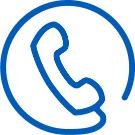 100
[Speaker Notes: Talking Points:
Provider communications in the form of newsletters and bulletins are the primary ways we share business and process updates with providers. If you would like to receive provider communications and newsletters by email, just visit our provider website and register today

Action:
Advance to the next slide.

Supplemental Talking Points:
N/A]
Updating your business information
It is critical members receive accurate and current data related to provider availability. Providers and facilities must notify ODM’s PNM, which acts as ODM’s central credentialing website of any demographic changes. All requests must be received 30 days prior to change/update. Any requests received within less than 30 days notice may be assigned a future effective date. Contractual terms may supersede the effective date request.

Note: If updates are not submitted 30 days prior to the change, claims submitted for members may be the responsibility of the provider or facility.
101
[Speaker Notes: Talking Points:
We want to be sure your information is up to date with Anthem. 
The Provider Network Management (PNM) module serves as the source of truth for provider data for ODM and Anthem. As a result, data in the PNM is used in both the plan’s provider directory and ODM provider directory. To ensure provider information remains current it is important for providers to keep their information up to date in the PNM.

All  requests or changes  must be received 30 days in advance. Any requests received within less than 30 days’ notice may be assigned a future effective date. Contractual terms may supersede effective date request.
If updates are not submitted 30 days prior to the change, Claims submitted for Members may be the responsibility of the Provider or Facility.

Types of demographic data updates can include, but are not limited to: (facilitator select a few examples)
* Accepting New Patients
* Address – Additions, Terminations, Updates (including physical and billing locations)
* Areas of Expertise (Behavioral Health Only)
* Email Address
* Handicapped Accessibility
* Hospital Affiliation and Admitting Privileges
* Languages Spoken
* License Number
* Name change (Provider/Organization or Practice)
* National Provider Identifier (NPI)
* Network Participation
* Office Hours/Days of Operation
* Patient Age/Gender Preference
* Phone/Fax Number
* Provider Leaving Group, Retiring, or Joining another Practice*
* Specialty
* Tax Identification Number (TIN) (must be accompanied by a W-9 to be valid)
* Termination of Provider Participation Agreement
* Web Address


Action:
 Advance slide

Supplemental Talking Points:

* Updating the PNM: When there is a change in a provider’s information, please log in to the system, choose the provider you are editing, and click the appropriate button to begin an update. Self service functions include location changes, specialty changes, and key demographic (IE name, NPI etc.) changes. This information is sent to Anthem on a daily basis for use in our directory. The provider must update their information in the PNM system first. Anthem is required to direct providers back to the PNM if there are changes.]
Surveys
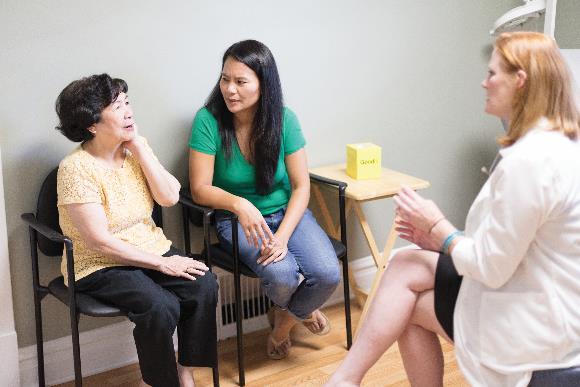 102
[Speaker Notes: Talking Points:
 Let’s take a couple of minutes and discuss our surveys

Action:
Advance to the next slide.

Supplemental Talking Points:
N/A]
Provider satisfaction surveys and administration
Anthem may conduct provider surveys to monitor and measure provider satisfaction with our services and identify areas for improvement. Provider participation in these surveys is highly encouraged, and your feedback is very important. We inform providers of the results and plans for improvement through provider bulletins, newsletters, meetings, and training sessions.
We conduct medical record and facility site reviews to determine provider:
Compliance with standards for providing healthcare.
Compliance with standards for storing medical records.
Compliance with processes that maintain safety standards and practices.
Involvement in the continuity and coordination of member care.

Note: We perform all inspections and evaluations in such a manner as to not unduly delay work, in accordance with the Provider Agreement.
103
[Speaker Notes: Talking Points:
 Anthem may conduct provider surveys to monitor and measure provider satisfaction with our services and identify areas for improvement. Provider participation in these surveys is highly encouraged, and your feedback is very important. We inform providers of the results and plans for improvement through provider bulletins, newsletters, meetings or training sessions.


Action:
Advance to the next slide.

Supplemental Talking Points:
N/A]
Member satisfaction surveys
Member satisfaction with Anthem's healthcare services is measured every year through the annual member satisfaction survey. An NCQA-certified vendor conducts a survey called the CAHPS®. The survey is designed to measure member satisfaction with our services, including:
 Access to care.
 Anthem customer service.
 Provider communications.
 Provider office staff performance.

We distribute the results of the CAHPS survey to both members and providers. Providers should review the results, share the results with office staff, and incorporate appropriate changes in their offices.



CAHPS® is a registered trademark of the Agency for Healthcare Research and Quality (AHRQ).
104
[Speaker Notes: Talking Points:
CAHPS is an annual standardized survey conducted anonymously between January and May by a third-party vendor (Center for the Study of Services*) to assess consumers' experiences with their health plan and health care services. Any consumer that has six continuous months of enrollment in the previous year is eligible to be selected for the survey.

Action:
Advance to the next slide.

Supplemental Talking Points:
N/A]
Provider websites
105
[Speaker Notes: Talking Points:
 We’re almost to the finish line. We will wrap up today's presentation by sharing information available through our provider sites.

Action:
 advance slide

Supplemental Talking Points:
n/a]
Anthem provider website
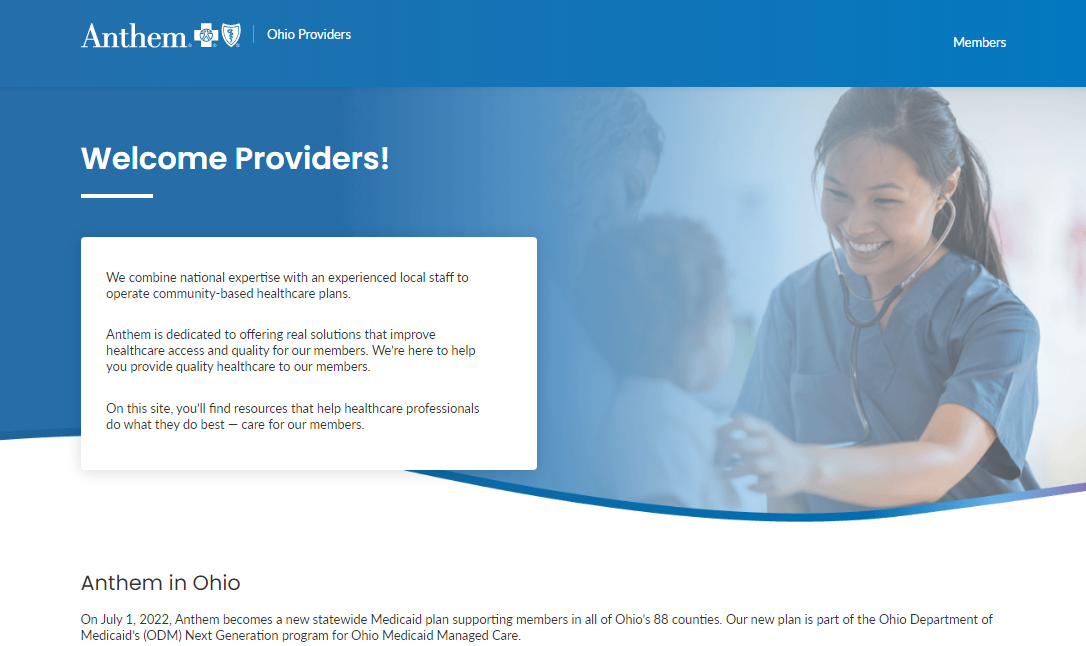 The Anthem provider website is available at https://providers.anthem.com/ohio-provider/welcome. 

The full site will be launched by go-live.
106
[Speaker Notes: Talking Points:

Many of the things we’ve discussed today, can be found on our website. 

The public provider website is available 24/7 and does not require registration.     

You can visit https://providers.anthem.com/oh and navigate to the Provider section on the top right. 

The provider manual is available via the provider portal and includes detailed information about provider requirements and how-to instructions.  

Also available on the Provider Portal is The Provider Training Academy which offers an extensive library of training materials. Presentations, videos and other training documentation will be added as they become available.  

Action:
Advance to the next slide.

Supplemental Talking Points:
N/A]
Provider Pathways
We’re using Provider Pathways to make sharing information about our Anthem tools and resources more useful to you. Provider Pathways is a 24/7 digital resource that provides a foundation for working with.
This self-paced offering provides an easy, on-demand option for sharing information on our most frequently used provider tools and resources, including:
Joining our network.
Registering for Availity.
Enrolling in EFT or ERA.
Checking member eligibility and claim status.
Authorizations.
Reporting possible fraud and abuse.
In addition, Provider Pathways’ eLearning gives you the 
   flexibility to schedule training for yourself and your staff.
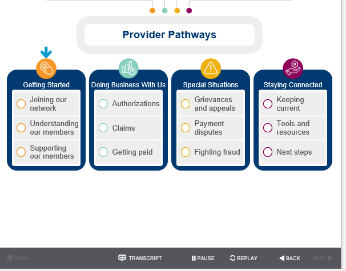 107
[Speaker Notes: Talking Points:

 Coming soon we will have Provider Pathways on our website.  This is a self-paced learning tool where you can learn more on authorizations, claims and more. The modules are designed to be informative, easy to navigate, and can be retaken anytime if you need a quick refresher on one or more topics.  More information will be on our website once this is available. 


Action:
Advance to the next slide.

Supplemental Talking Points:
N/A]
Availity resources and Custom Learning Center
Availity (www.availity.com) is a web portal used by providers to securely access patient information, such as eligibility, benefits, claim status, authorizations, and other proprietary information.
Healthcare providers can use a single login to access multiple health plan providers at no cost. The registration process is easy, and multiple resources and trainings about site navigation are available.
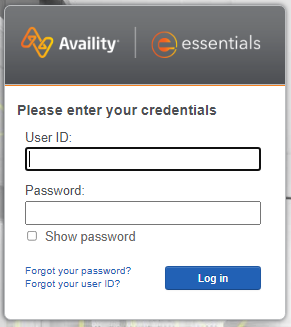 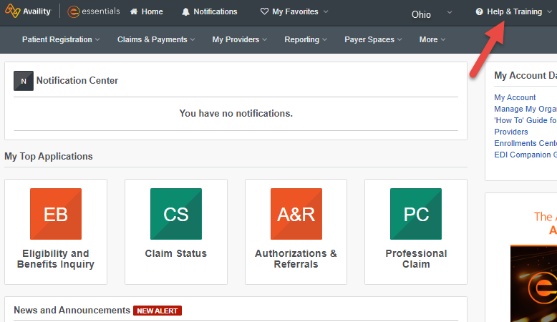 108
[Speaker Notes: Talking Points:

Availity is a secure multi-payer portal that is owned collectively by several payers. There is an Availity flyer included in your provider handouts, and details the trainings offered dependent on your role, experience and how you will access Availity. 

To access Availity training you may either login to Availity then Click Help & Training then Get Trained to access Availity’s Learning Center

You can register for the Availity portal at https://www.availity.com - we will put the link in the chat. If you already use Availity, no additional registration is needed. Anthem will be available as one of your options in the payer drop-down. 

If you are new to Availity, you will need to name an administrator who can grant you access to the tools you need. If you don’t know who your  Availity administrator is, select My Account Dashboard | My Administrators from Availity’s homepage. 

Availity will be offering several live training sessions over the next few weeks.    Topics including authorizations, claims entry, eligibility and benefits look up and more. You can visit Availity’s website to learn more and sign up for the sessions. 

 
Action:
Paste Availity link into chat
Advance to the next slide.

Supplemental Talking Points:
N/A]
Staying connected — review
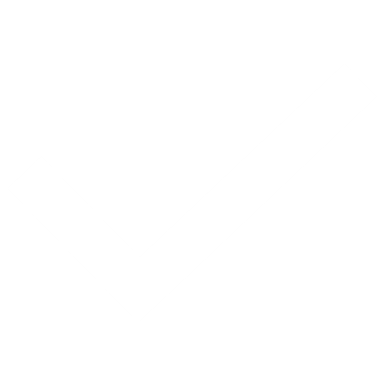 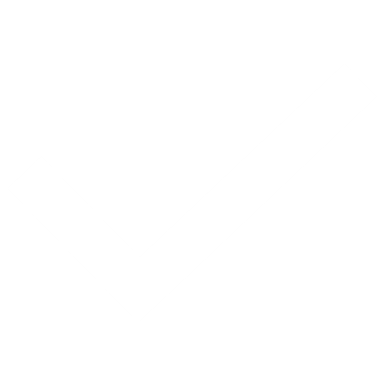 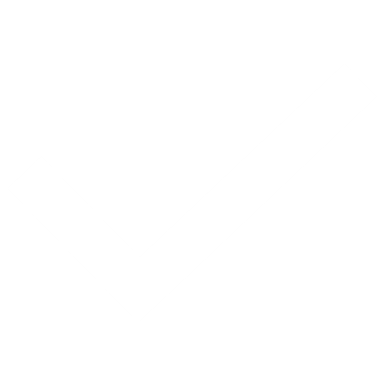 109
[Speaker Notes: Talking Points: 
 In this last section we shared the importance of staying connected 
The various ways to find the latest news and updates
Using the ODM PNM portal to Keep your practice information up-to-date 
All the information available on both our secure and public portals including the Provider Training Academy and Provider Pathways. 

Action:
Advance to the next slide.

Supplemental Talking Points:
N/A]
Thank you
We appreciate you taking the time to attend our training and hope the information covered today answered any of your questions.

In a world of escalating healthcare costs, we work to educate our members about the appropriate access to care and their involvement in all aspects of their healthcare.

We look forward to working with you to continue this education and provide valuable healthcare to our members — your patients.

Contact information:
Provider website: https://providers.anthem.com/oh
Provider Services: 844-912-1226 (operational once we are a live plan) 
Please send any questions not covered in this presentation or Frequently Asked Questions to OhioMedicaidProvider@anthem.com.
110
[Speaker Notes: Talking Points:

Thank you so much for attending today’s orientation. 

As a reminder you will be receiving a follow-up email with handouts that will answer many of the questions you have. They include: 
 
A link to this presentation
And fliers for:
Custom Learning Center  
My Diverse Patients  
Human Trafficking  
SBIRT 
Cultural Competency resources

This concludes our presentation  Please email the Provider Relationship Account Management team if you have questions  OhioMedicaidProvider@anthem.com. 

Action:
Advance to the next slide.

Supplemental Talking Points:
N/A]
Addendum – The following slides contain additional information on Consumer Assessment of Healthcare Provider and Systems (CAHPS)
CAHPS
What is CAHPS?
Annual survey to assess consumers’ experience with their health plan and healthcare services
Asks your patients to rate and evaluate their experience with their:
Personal doctor.
Specialist they see most often.
Health plan.
Healthcare.
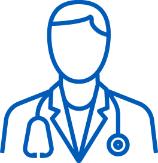 Additional resource: What Matters Most: Improving the Patient Experience (www.patientexptraining.com). For a full CAHPS overview, visit the Provider Training Academy/Provider Education webpage.
112
[Speaker Notes: Talking Points
What is CAHPS
The CAHPS survey asks patients to report on and evaluate their experiences with health care
The survey is conducted between Jan – May each year
A random sample of your adult and child patients may get the survey
Examples of provider experience questions:
When you/your child needed care right away, how often did you get care as soon as you needed?
How often did you get an appointment for a check-up or routine care at a doctor’s office or clinic as soon as you needed?
How often was it easy to get the care, tests, or treatment you needed?
How often did your personal doctor seem informed and up-to-date about the care you got from other doctors or health providers?
How often did you get an appointment to see a specialist as soon as you needed?
Using any number from 0 to 10, where 0 is the worst personal doctor possible and 10 is the best personal doctor possible, what number would you use to rate your personal doctor?
We want to know your rating of the specialist you saw most often in the last 6 months. Using any number from 0 to 10, where 0 is the worst specialist possible and 10 is the best specialist possible, what number would you use to rate that specialist?


Action:
Advance slide

Supplemental Talking Points:
n/a


Additional Resources
A CAHPS Overview is available on the insert brand provider website. The overview can be found on the Provider Training Academy or Provider Education  page. note to speaker the location will be dependent on the structure of your website]
CAHPS (cont.)
Why focus on patient experience?
Strong correlation between patient experience and positive healthcare outcomes
Patients with chronic conditions demonstrate greater self-management skills and qualityof life when they have a positive provider experience
Patient retention is greater when there is a high-quality relationship with the provider
Patient experience is reflected in online reviews, so it can affect your reputation
Decreased malpractice risk
Improving patient experiences can increase employee retention
Additional resource: What Matters Most: Improving the Patient Experience (www.patientexptraining.com)..For a full CAHPS overview, visit the Provider Training Academy/Provider Education webpage.
113
[Speaker Notes: Talking Points

Why Focus on Patient Experience
Substantial evidence points to a positive association between various aspects of the patient experience and better clinical outcomes, improved patient safety practices, and lower utilization of unnecessary health care services.
Patients’ experiences with care correlate with adherence to medical advice and treatment plans.  This is especially true among patients with chronic conditions.  
Patients reporting the poorest-quality relationships with their physicians were three times more likely to voluntarily leave the physician's practice than patients with the highest-quality relationships
A 2009 study found that for each drop in patient-reported scores on a 5 step scale of “very good” to “very poor” the likelihood of a provider being named in a malpractice suit increased by 21.7%


Action:
Advance slide

Supplemental Talking Points:
n/a


Additional Resources
A CAHPS Overview is available on the insert brand provider website. The overview can be found on the Provider Training Academy or Provider Education  page. note to speaker the location will be dependent on the structure of your website]
CAHPS (cont.)
How to improve the patient experience?
Encourage office staff to be courteous and empathetic.
Respect cultural differences and beliefs.
Demonstrate active listening by asking questions and making confirmatory statements.
Spend enough time with the patient to address all their concerns.
Provide clear explanations of treatments and procedures.
Verify that your patient understands their treatment plan.
Obtain and review records from hospitals and other providers.
Additional resource: What Matters Most: Improving the Patient Experience  (www.patientexptraining.com).. For a full CAHPS overview, visit the Provider Training Academy/Provider Education webpage.
114
[Speaker Notes: Talking Points

How to Improve Patient Experience
It’s not just the patient’s interaction with the provider that impacts the patient experience.  If office and medical staff members’ customer service, interpersonal, and communication skills are weak it reflects poorly on the provider and the practice as a whole.
Good communication between the patient, provider and the entire health care team at every step can help improve the patient experience by building more satisfying relationships.
In addition to personal interactions with health care professionals, access to and timeliness of care are highly important opportunities to improve the patient experience.
Even small steps can have a positive impact.

Action:
Advance slide

Supplemental Talking Points:
n/a


Additional Resources
A CAHPS Overview is available on the insert brand provider website. The overview can be found on the Provider Training Academy or Provider Education  page. note to speaker the location will be dependent on the structure of your website]
*Availity, LLC is an independent company providing administrative support services on behalf of Anthem Blue Cross and Blue Shield. DentaQuest is an independent company providing dental benefit management services on behalf of Anthem Blue Cross and Blue Shield, EyeMed is an independent company providing routine vision services  on behalf of Anthem Blue Cross and Blue Shield. Access2Care is an independent company providing nonemergent transportation services on behalf of Anthem Blue Cross and Blue Shield. Change Healthcare is an independent company managing the My Advocate program on behalf of Anthem Blue Cross and Blue Shield. IngenioRx, Inc. is an independent company providing pharmacy benefit management services and some utilization review services on behalf of Anthem Blue Cross and Blue Shield.

https://providers.anthem.com/oh
Anthem Blue Cross and Blue Shield Medicaid is the trade name of Community Insurance Company, an independent licensee of the Blue Cross and Blue Shield Association. Anthem is a registered trademark of Anthem Insurance Companies, Inc.
OHBCBS-CD-015545-22 January 2023